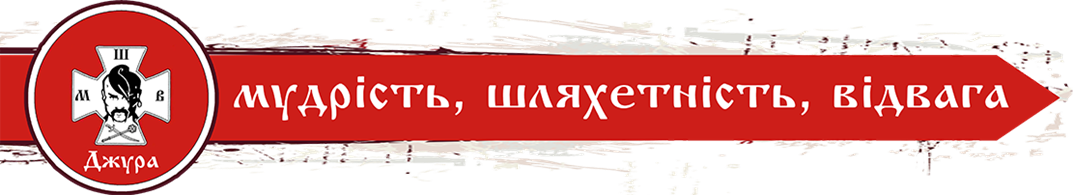 Королівський заклад загальної середньої освіти І-ІІІ ступенів №2 Королівської селищної ради Закарпатської області
Звіт про роботу  рою
«Майбутнє України»
Виховник рою: Болехан Віта Михайлівна
«Майбутнє України за вільними, мужніми, сильними духом…!»
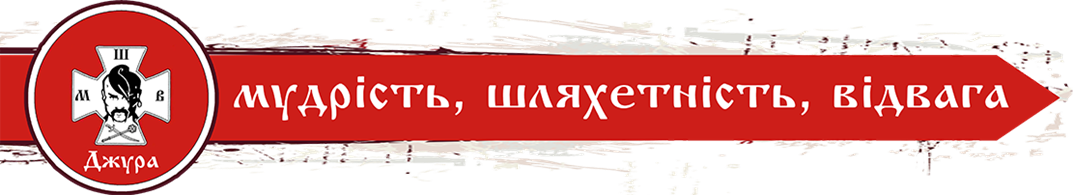 ПАСПОРТ РОЮ «Майбутнє України»1. Регіон: Закапатська  2. Район: Берегівський3. Назва населеного пункту: с-ще Королево4. Повна юридична назва закладу:Королівський заклад загальної середньої освіти І-ІІІ ступенів №2 Королівської селищної ради Закарпатської області5. Поштова адреса: вул. Богдана Хмельницького, 1, с-ще Королево, 903326. E-mail:korolevozosh2@ukr.net7. Сайт: https://korolevo2.schools.net.ua8. Контакт у соцмережах: Королівський ЗЗСО І-ІІІ ступенів №2https://www.facebook.com/groups/1749182241959835/9. Ройовий: Ванок Влада Вікторівна10. Педагог-вихователь: Болехан Віта Михайлівна
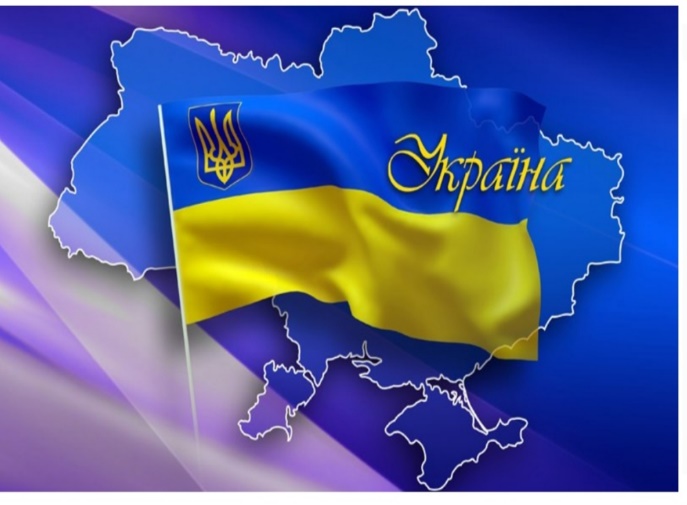 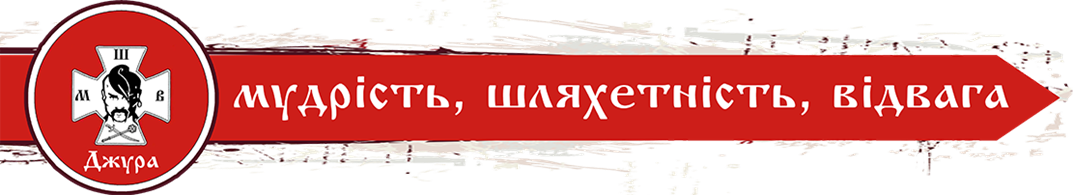 Склад рою «Майбутнє України»
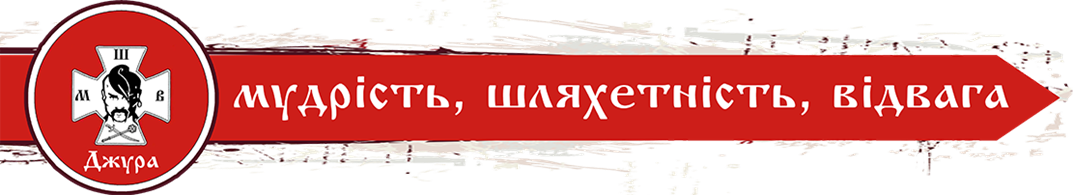 Ройова символіка
Емблема рою
Прапор рою
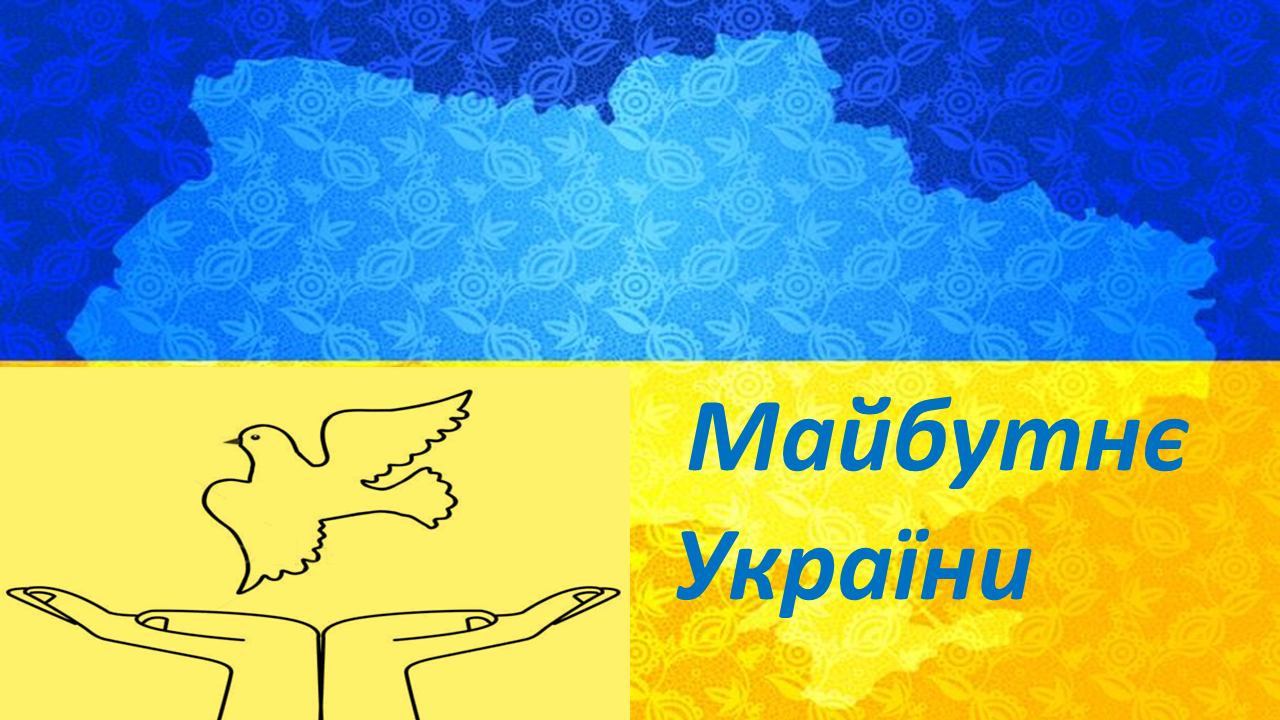 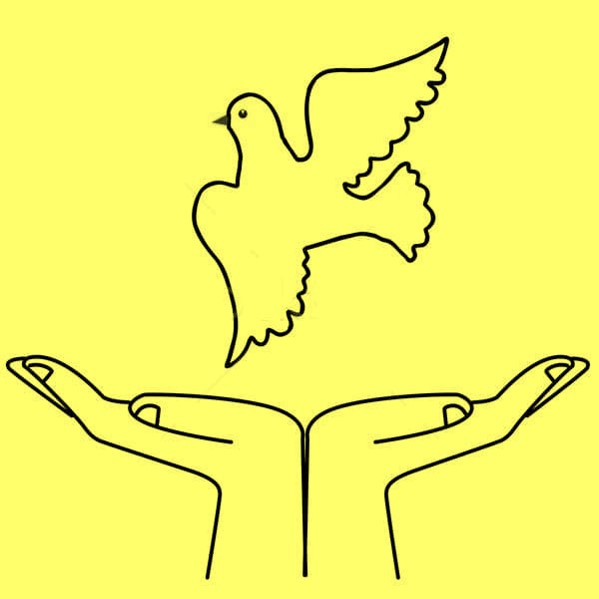 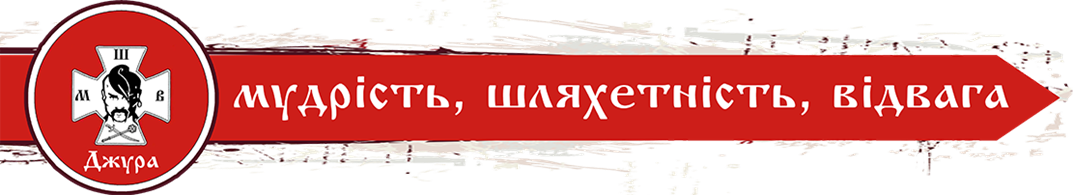 Девіз рою:
Ми- майбутнє України,
Кров єдина! Ціль єдина!
Не зламати нас нікому,
Сила духу нам відома
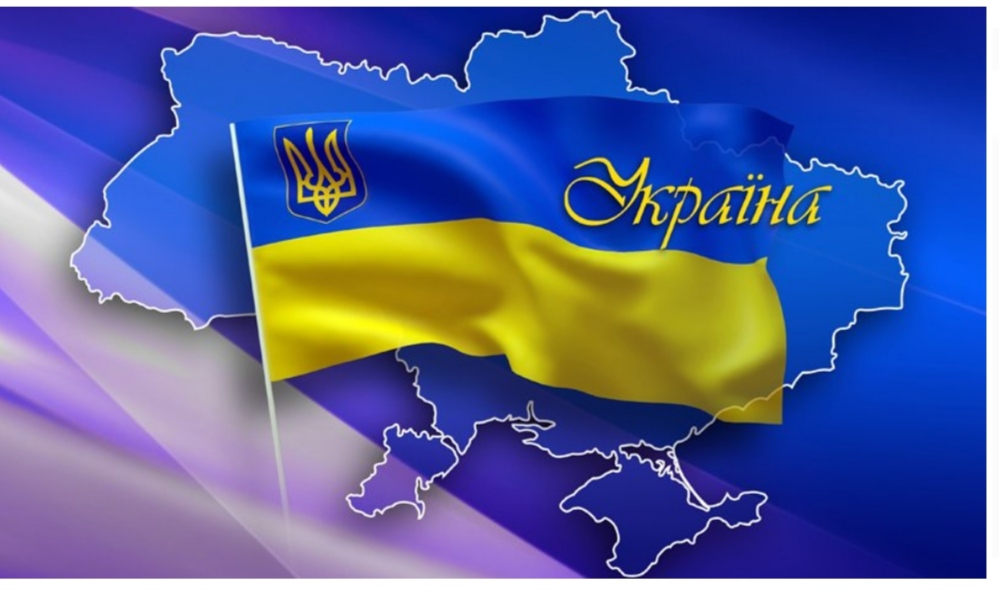 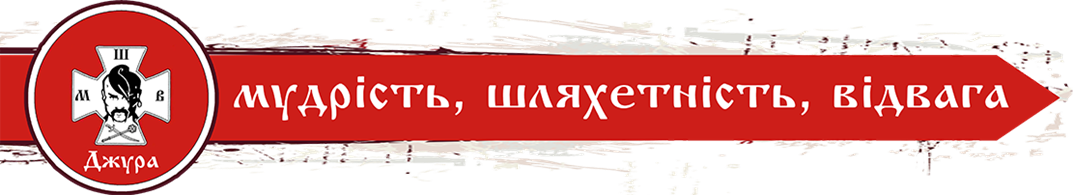 Значення рою
Рій «Майбутнє України» для школярів молодшої ланки є невичерпною можливістю  сприяти розвитку почуття патріотизму, а це в свою чергу формує ціннісне ставлення особистості до українського народу, повагу до культурного і історичного минулого України.
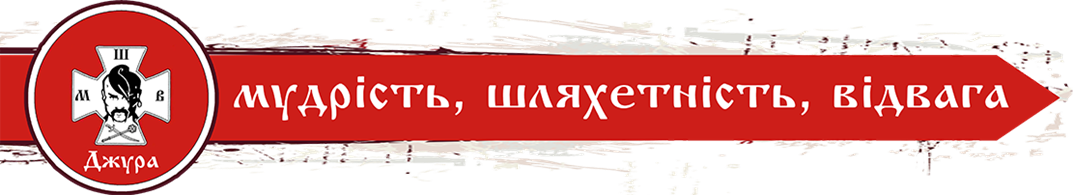 Національно-патріотичний                      Туристично-краєзнавчий
Природничо-охоронний                                 Здоров’язберігаючий
Суспільно-корисний
Національно-патріотичне виховання
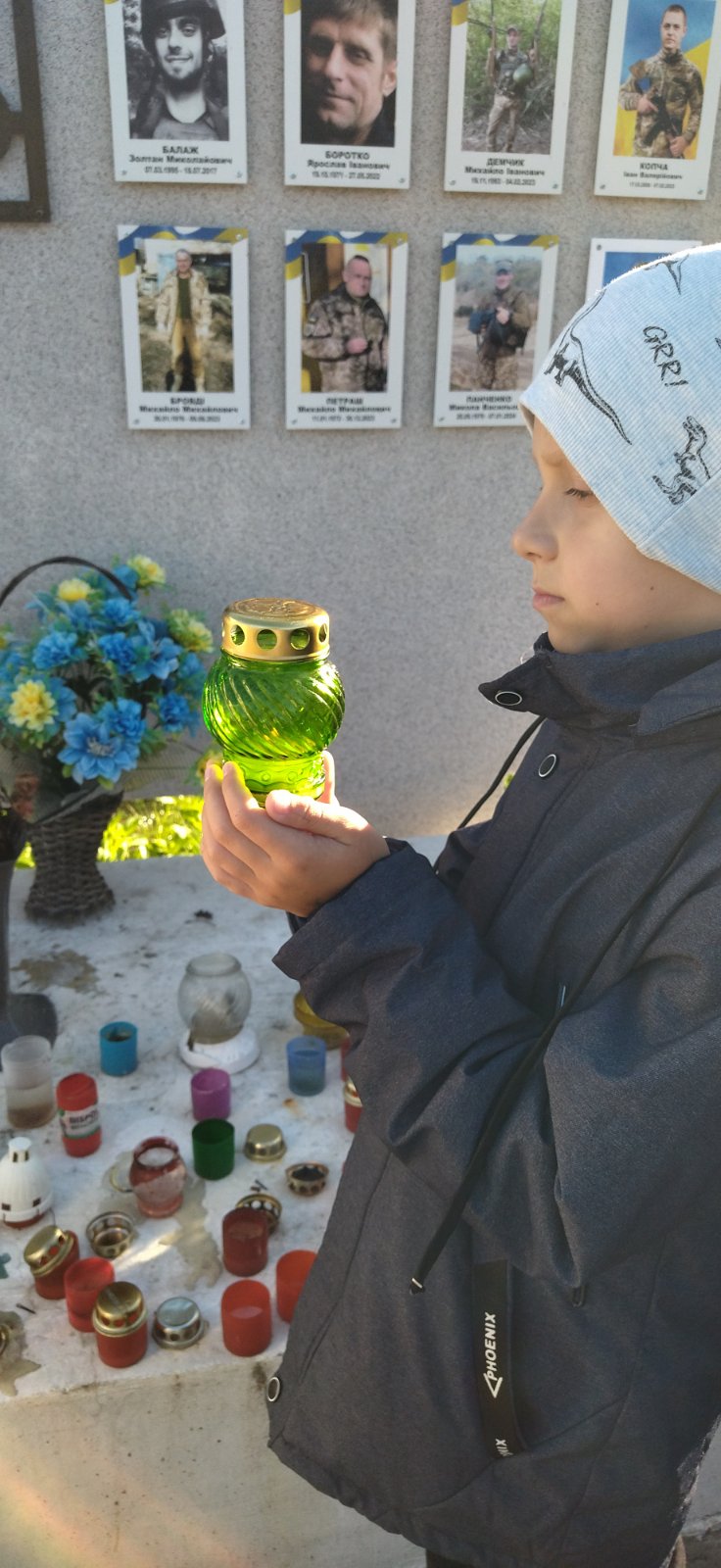 Вшанування пам’яті Героїв Королівської ТГ
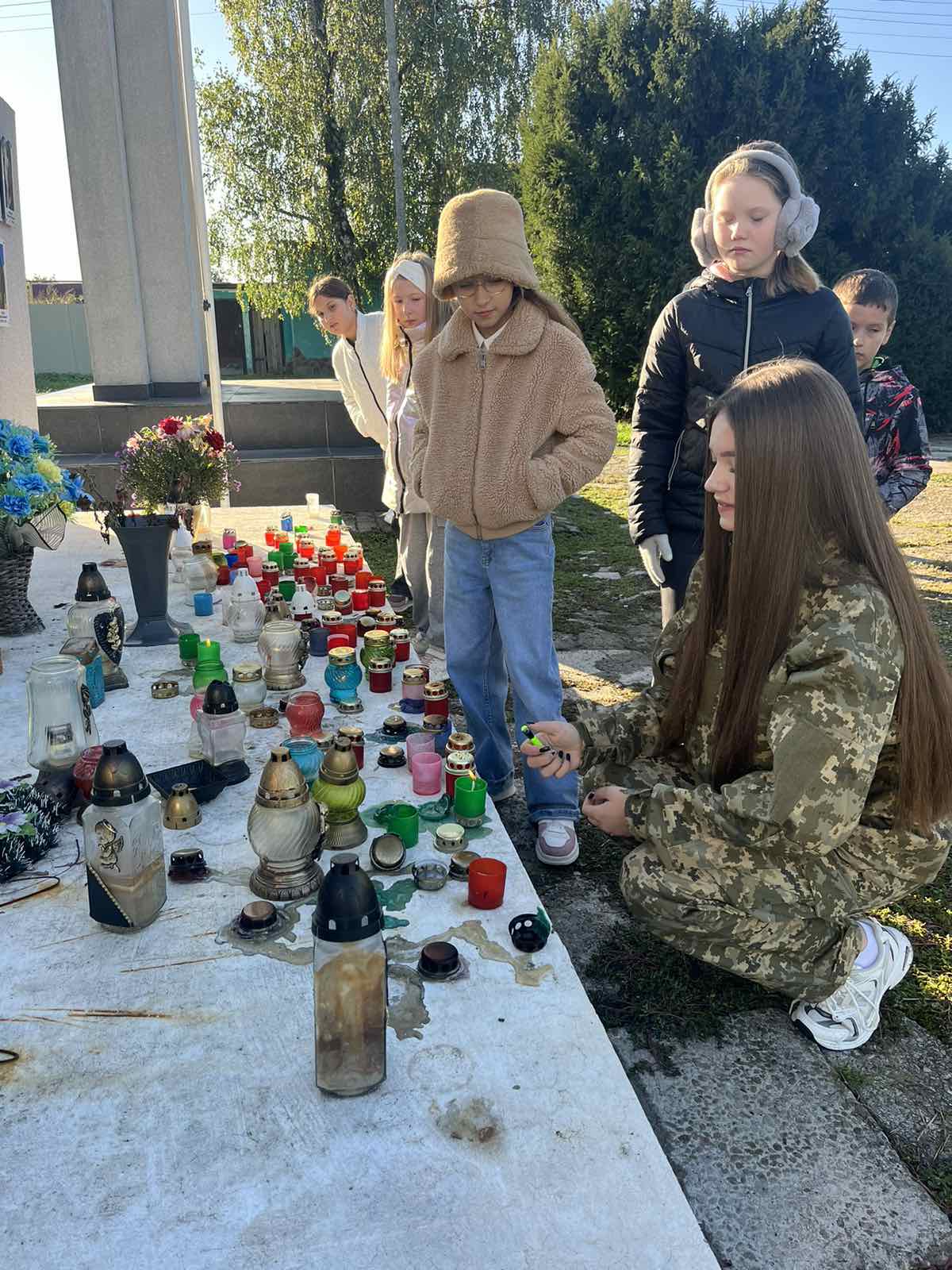 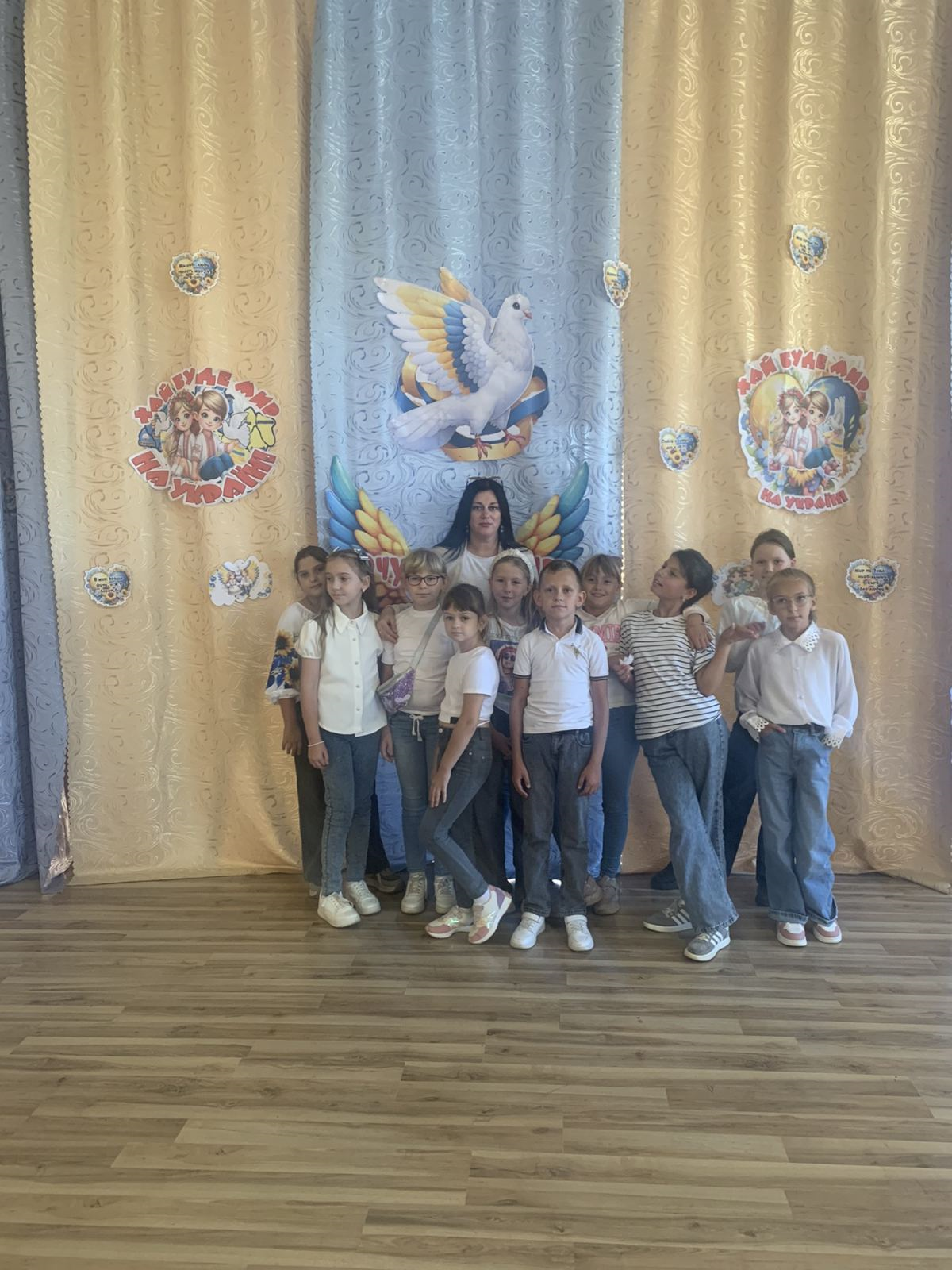 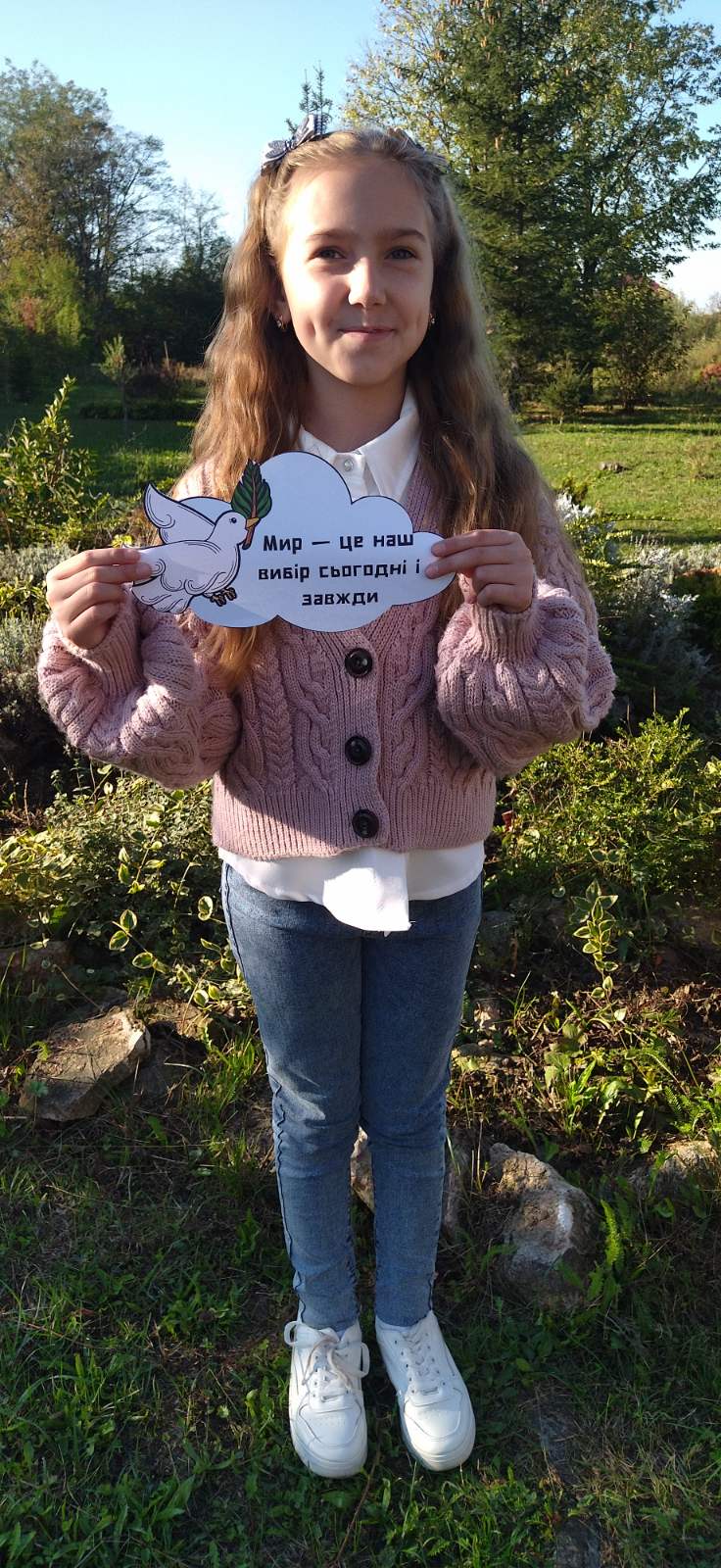 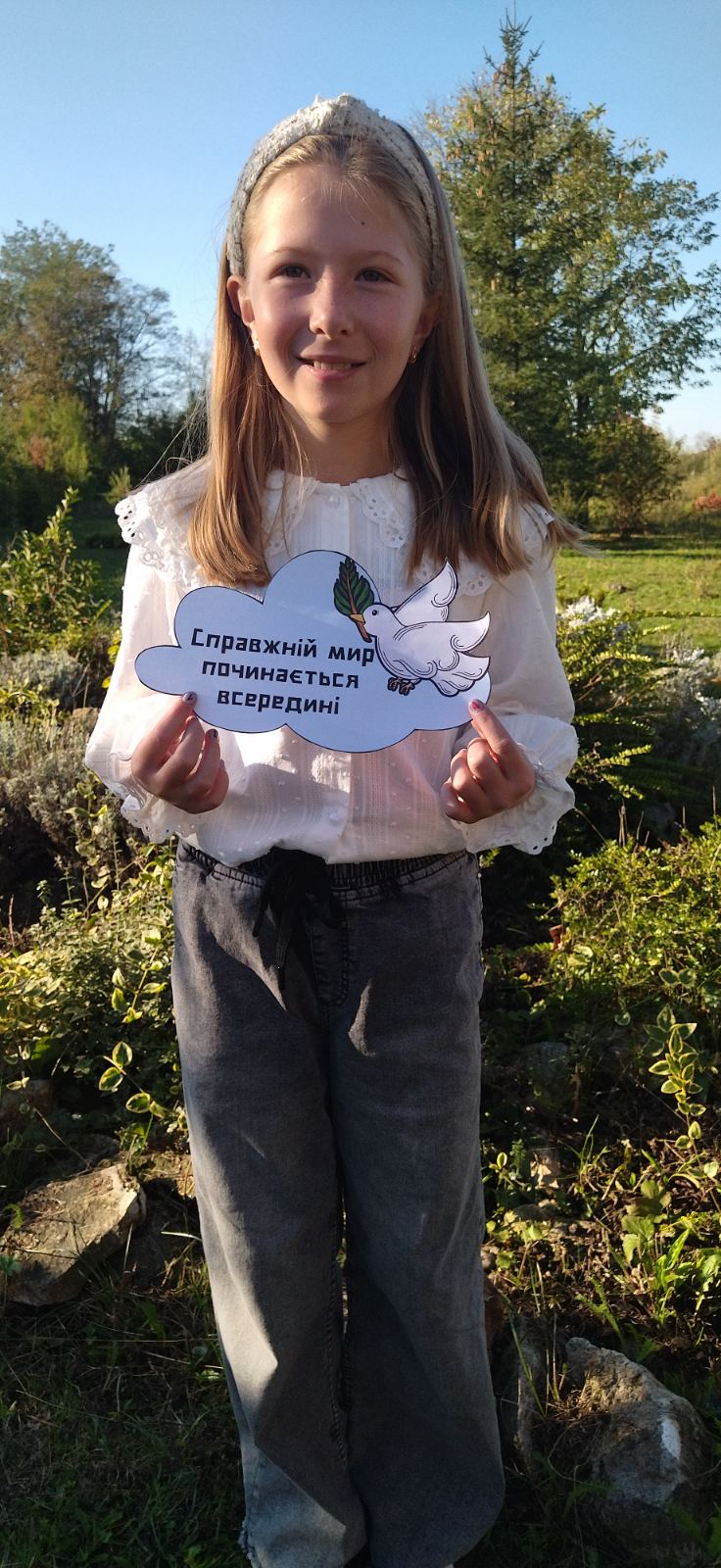 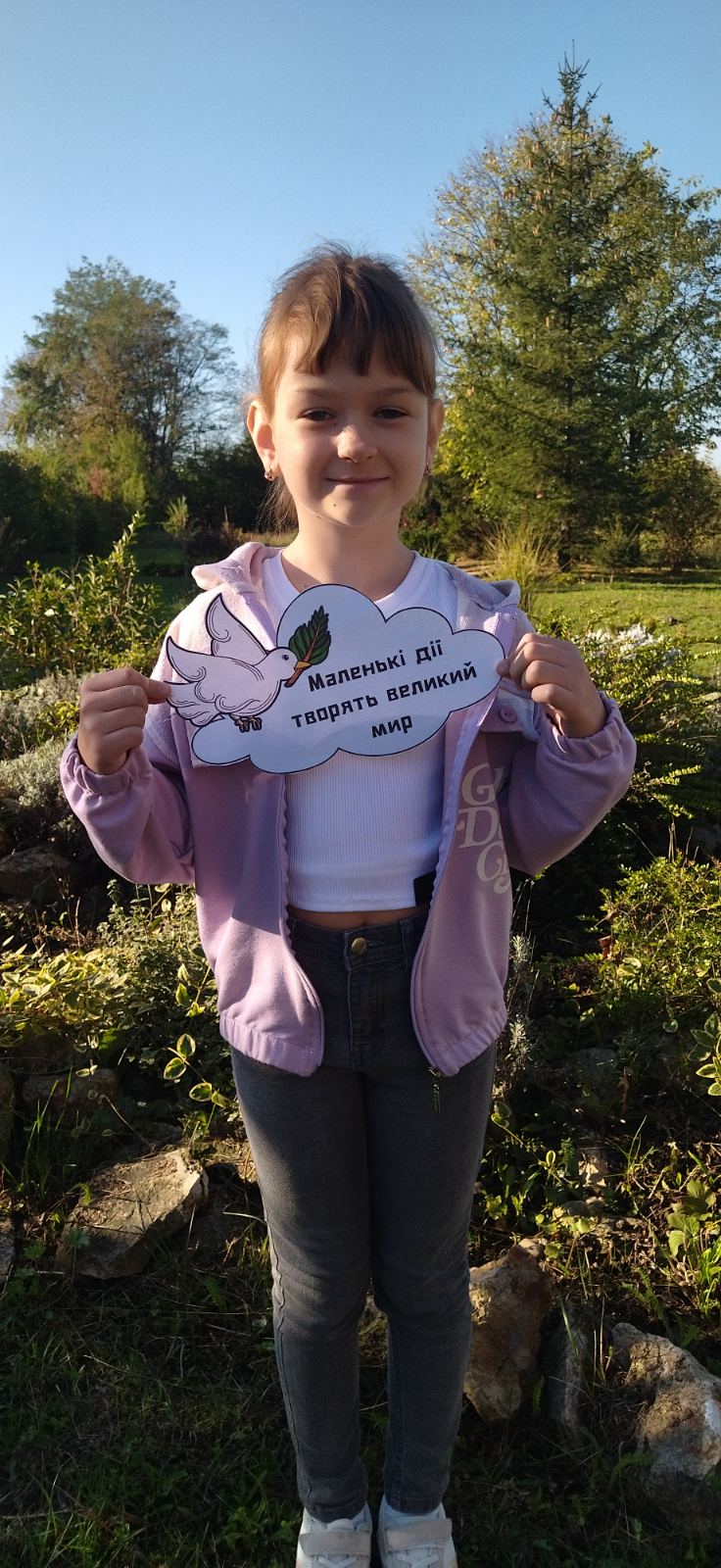 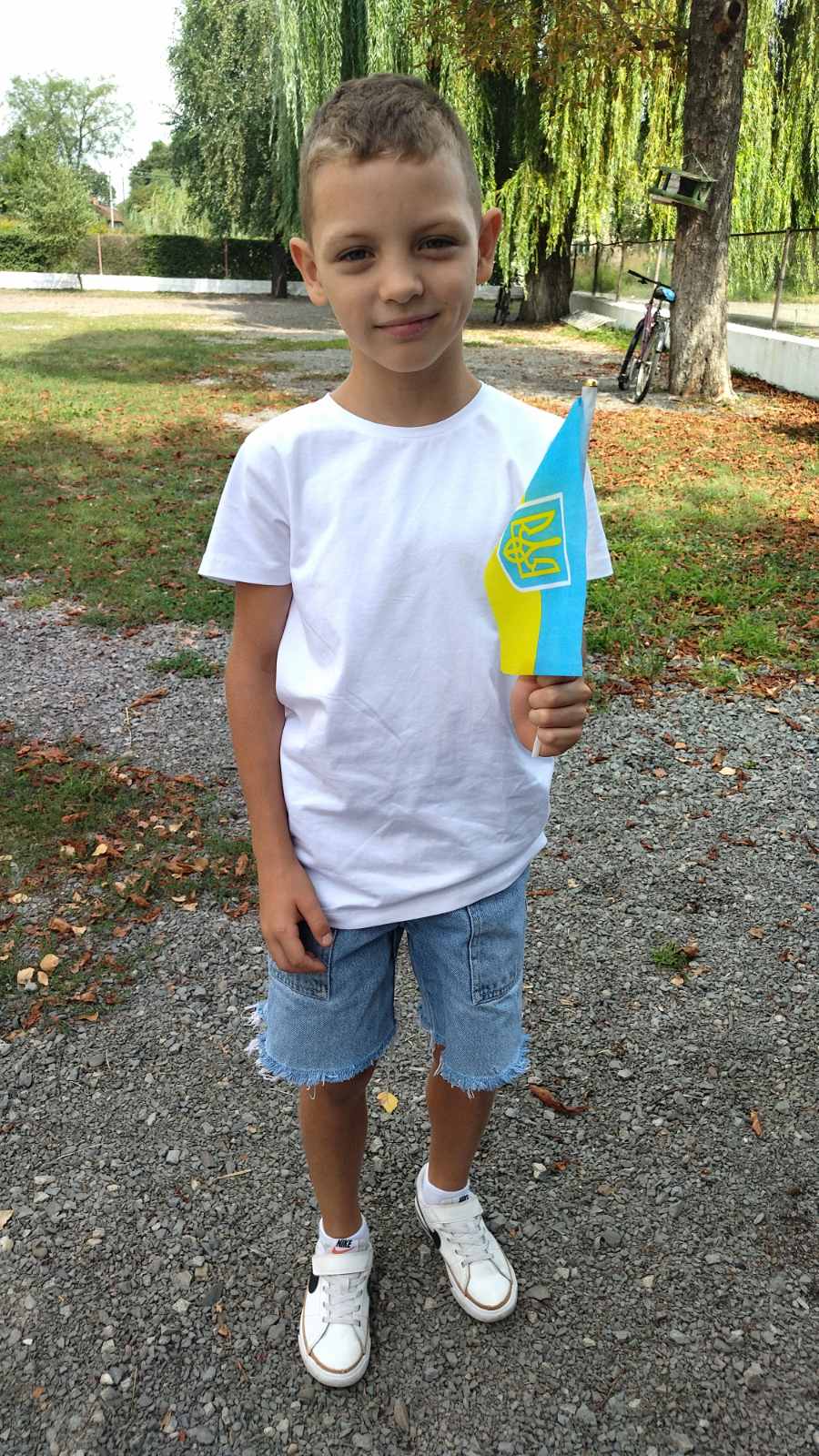 Голодомор
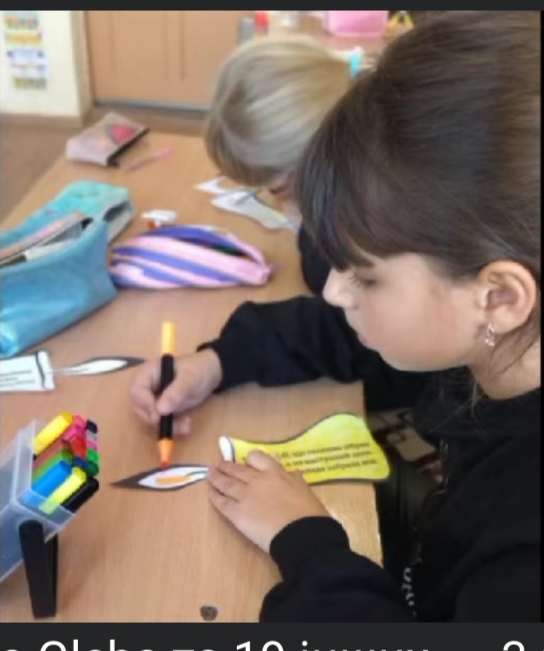 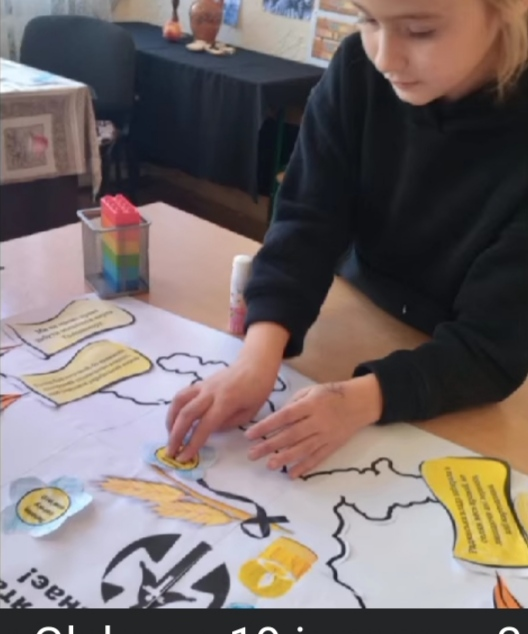 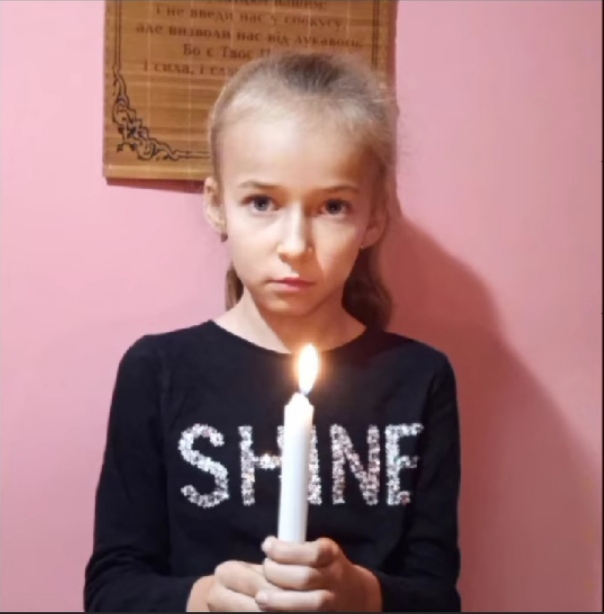 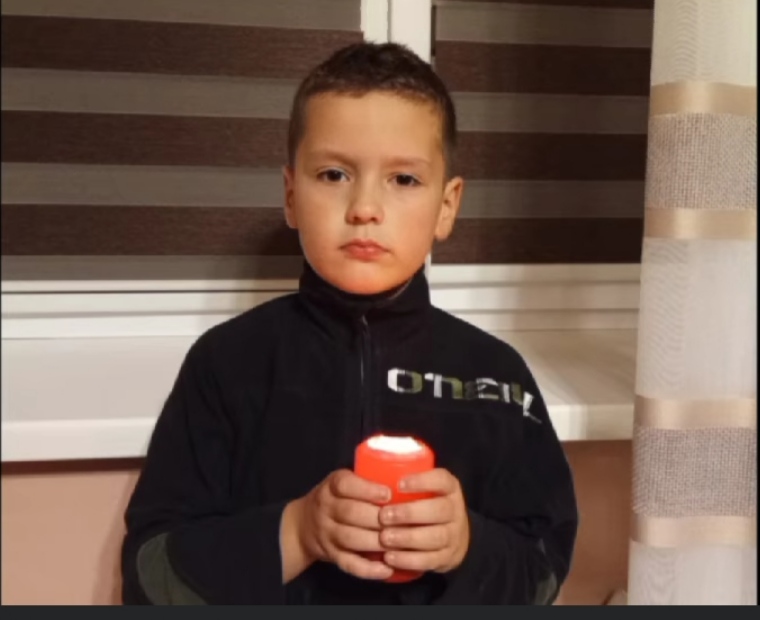 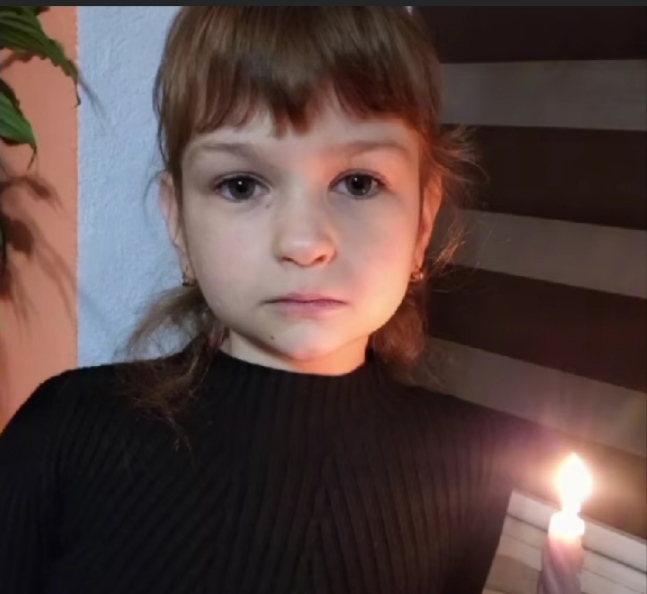 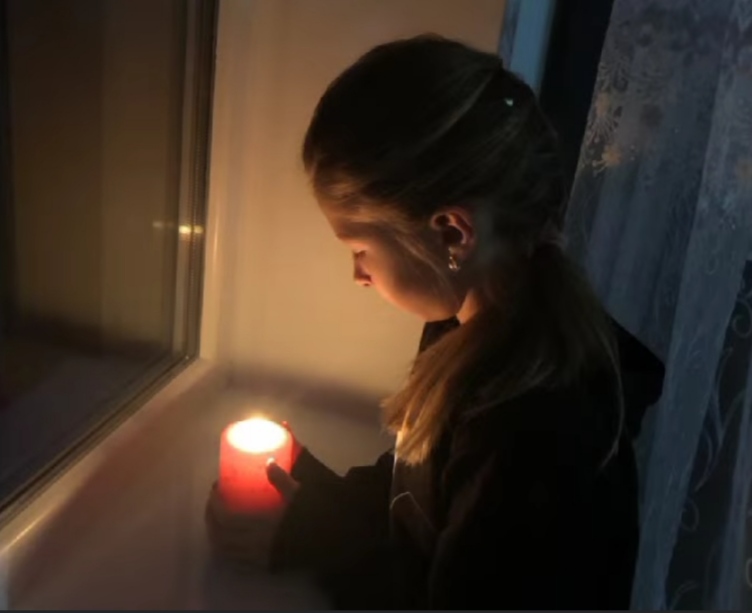 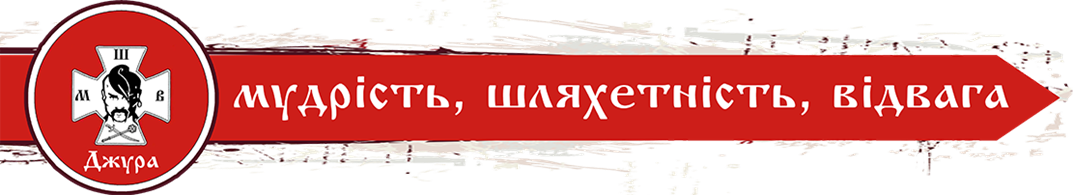 День пам’яті Героїв Крут
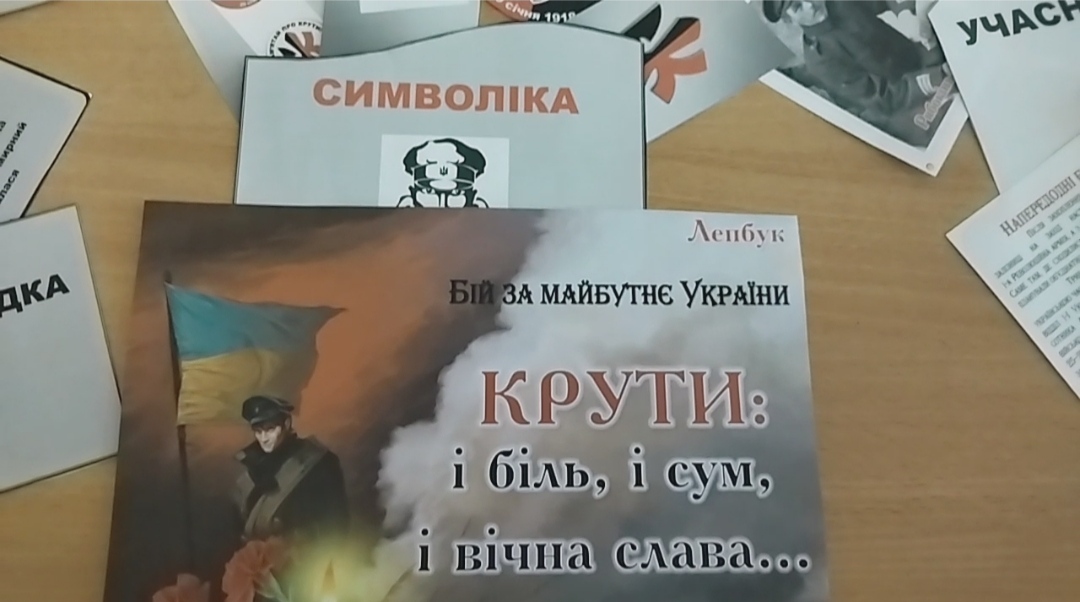 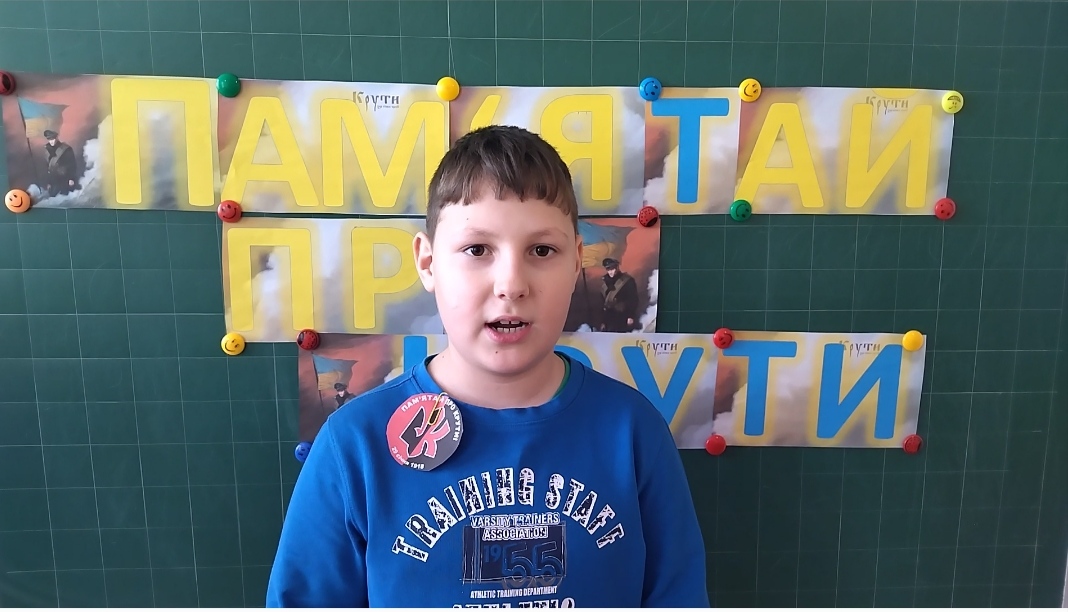 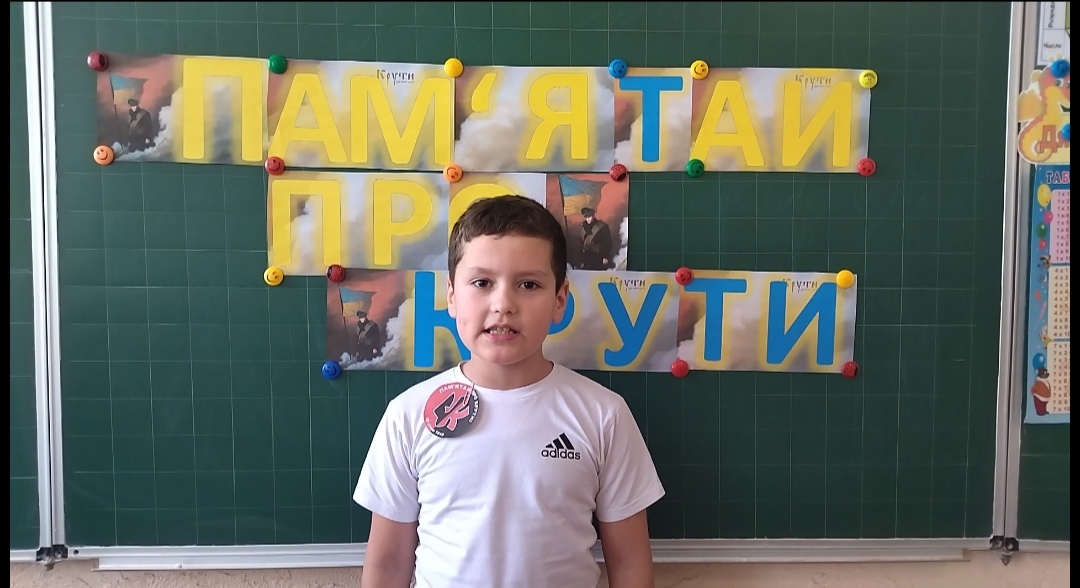 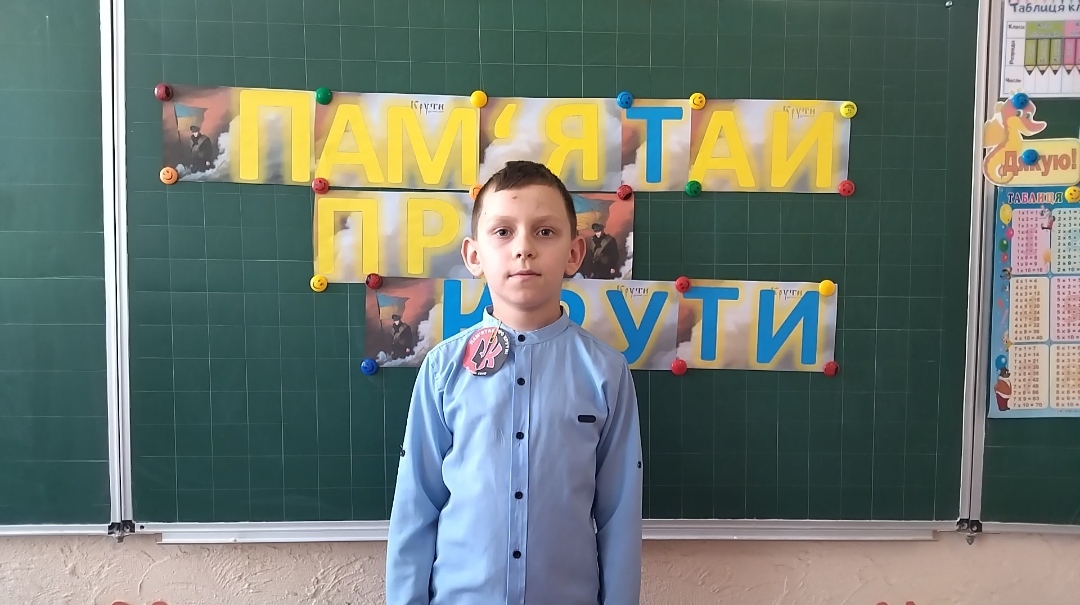 День пам’яті жертв Голокосту
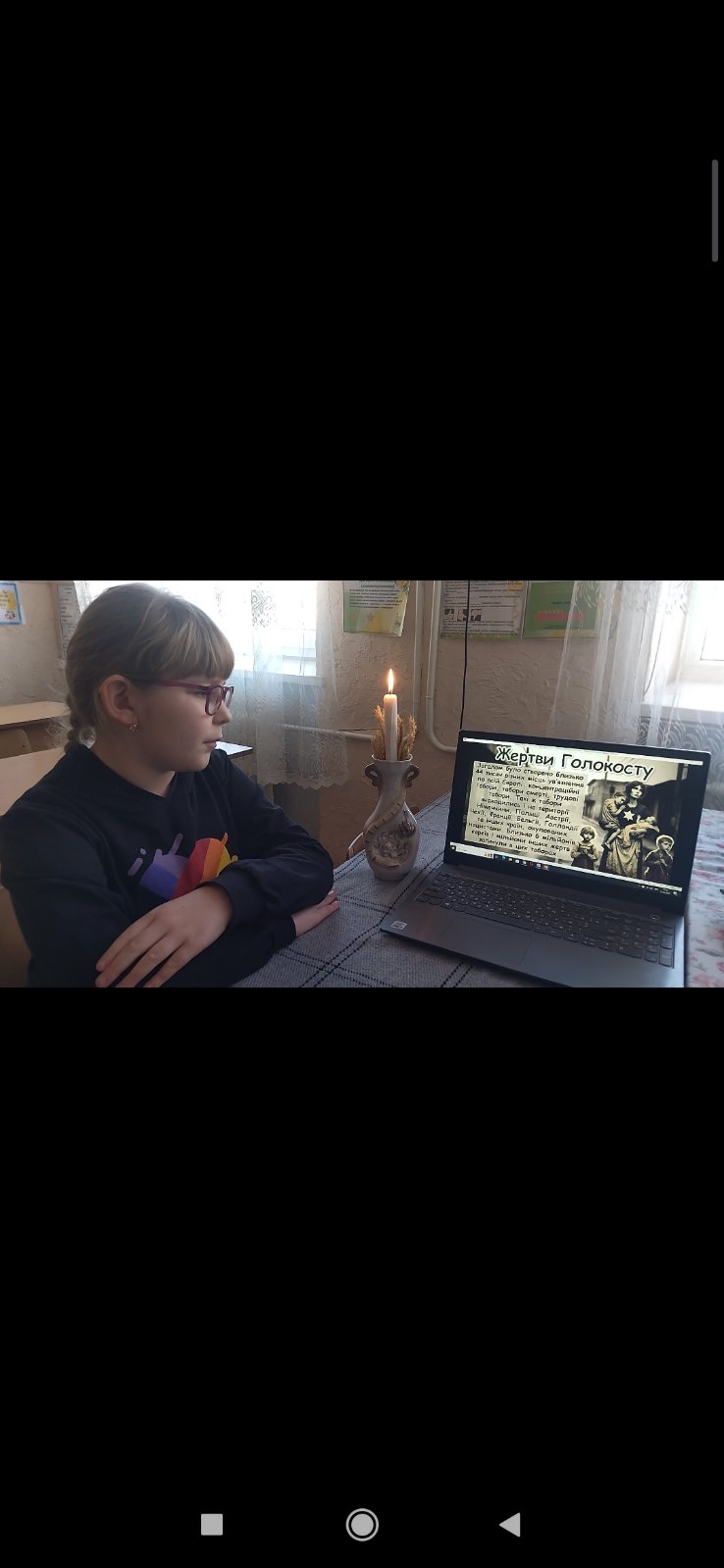 День пам’яті жертв Небесної Сотні
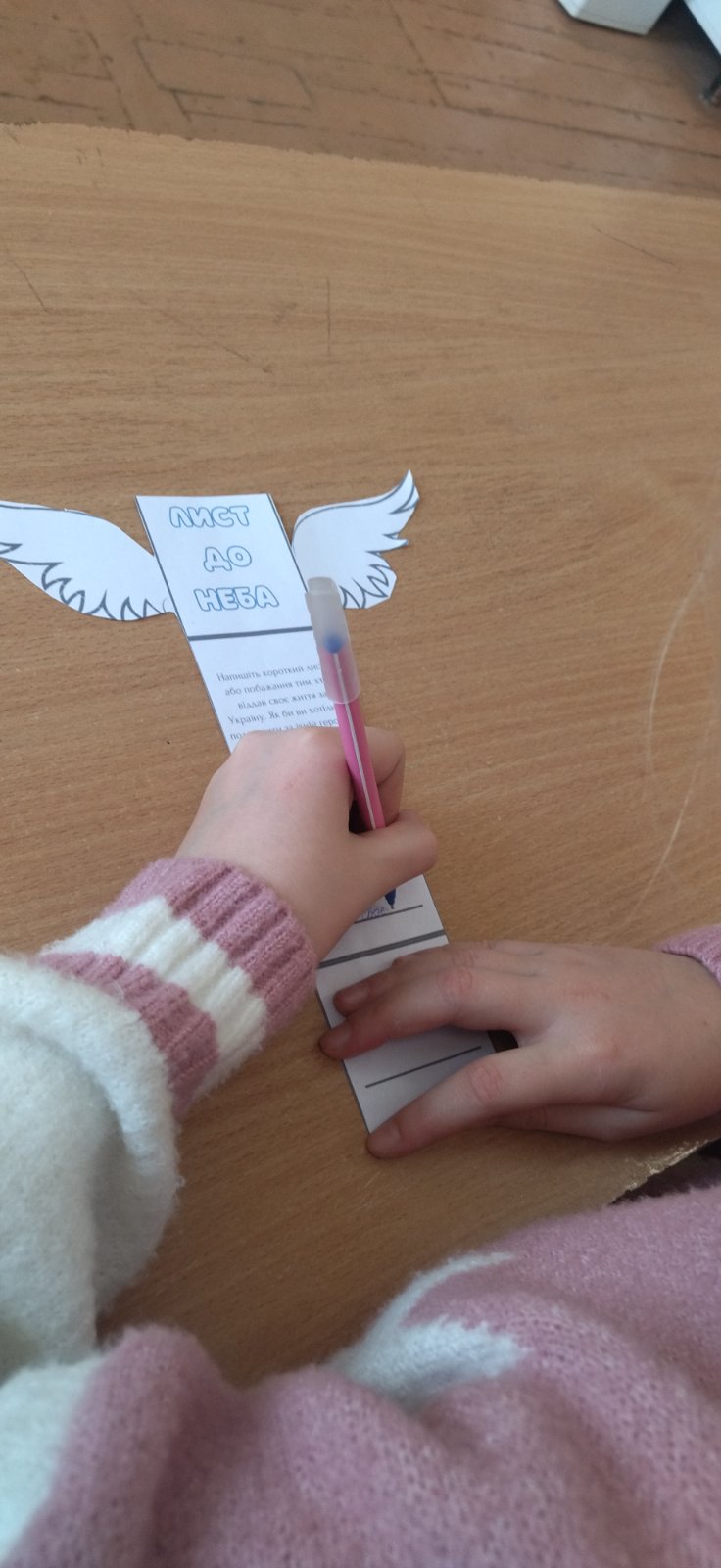 Суспільно-корисний напрям
Старість Не висміюй – адже ти йдеш до неї!
Відвідування геріатричного пансіонату в м. Виноградів, пробудило у вихованців рою ще більшу повагу, тепло та співпереживання до людей похилого віку! А радості стареньких не було меж!
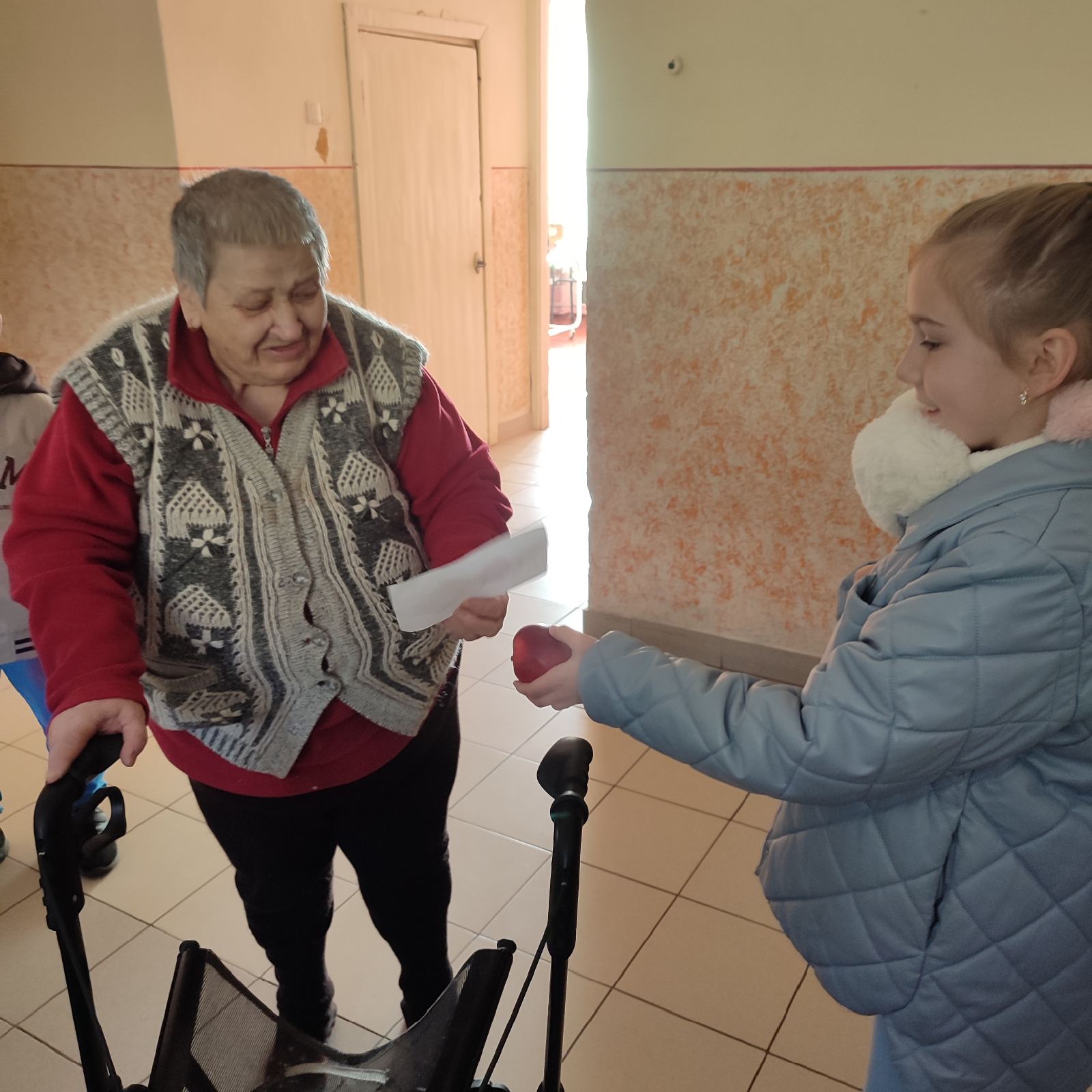 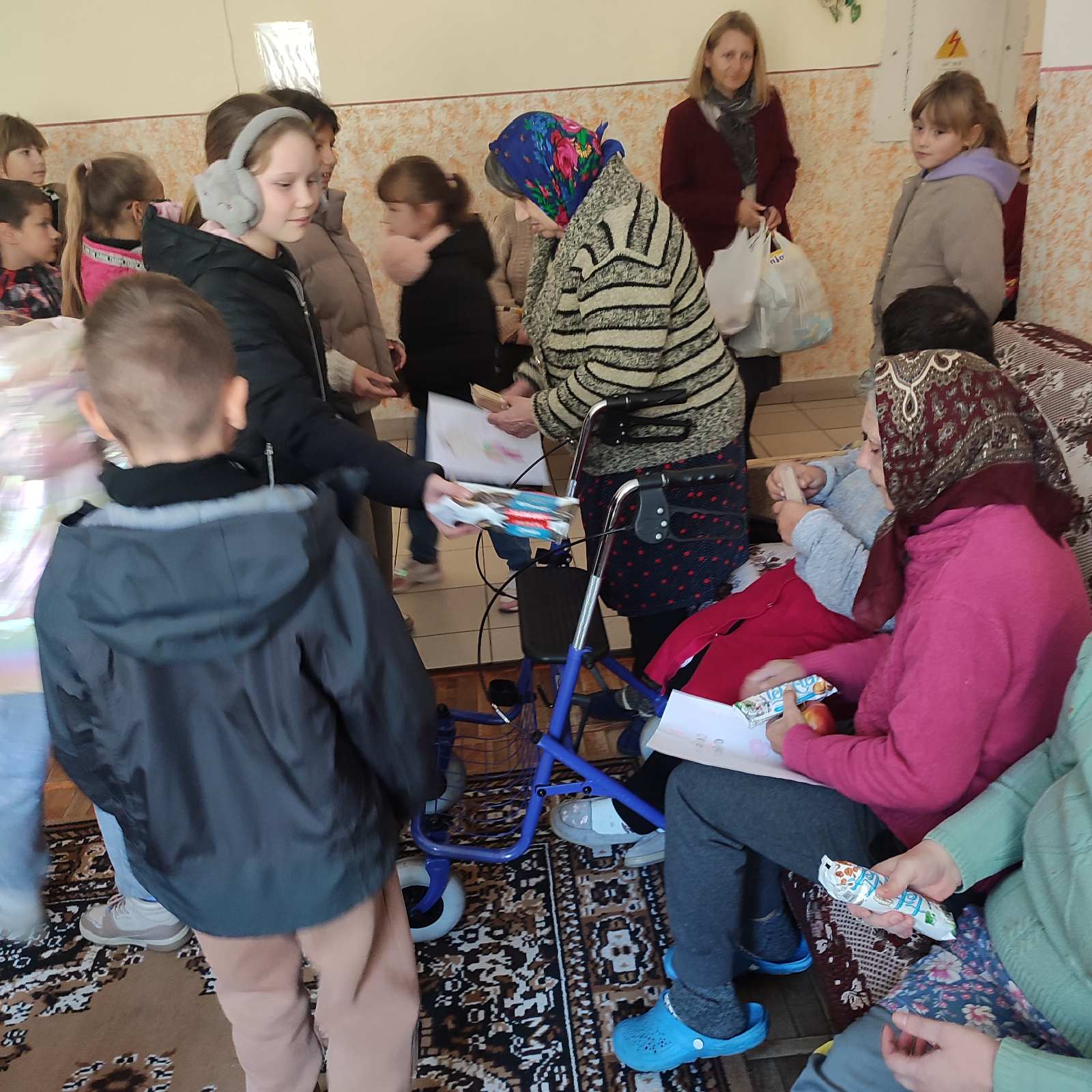 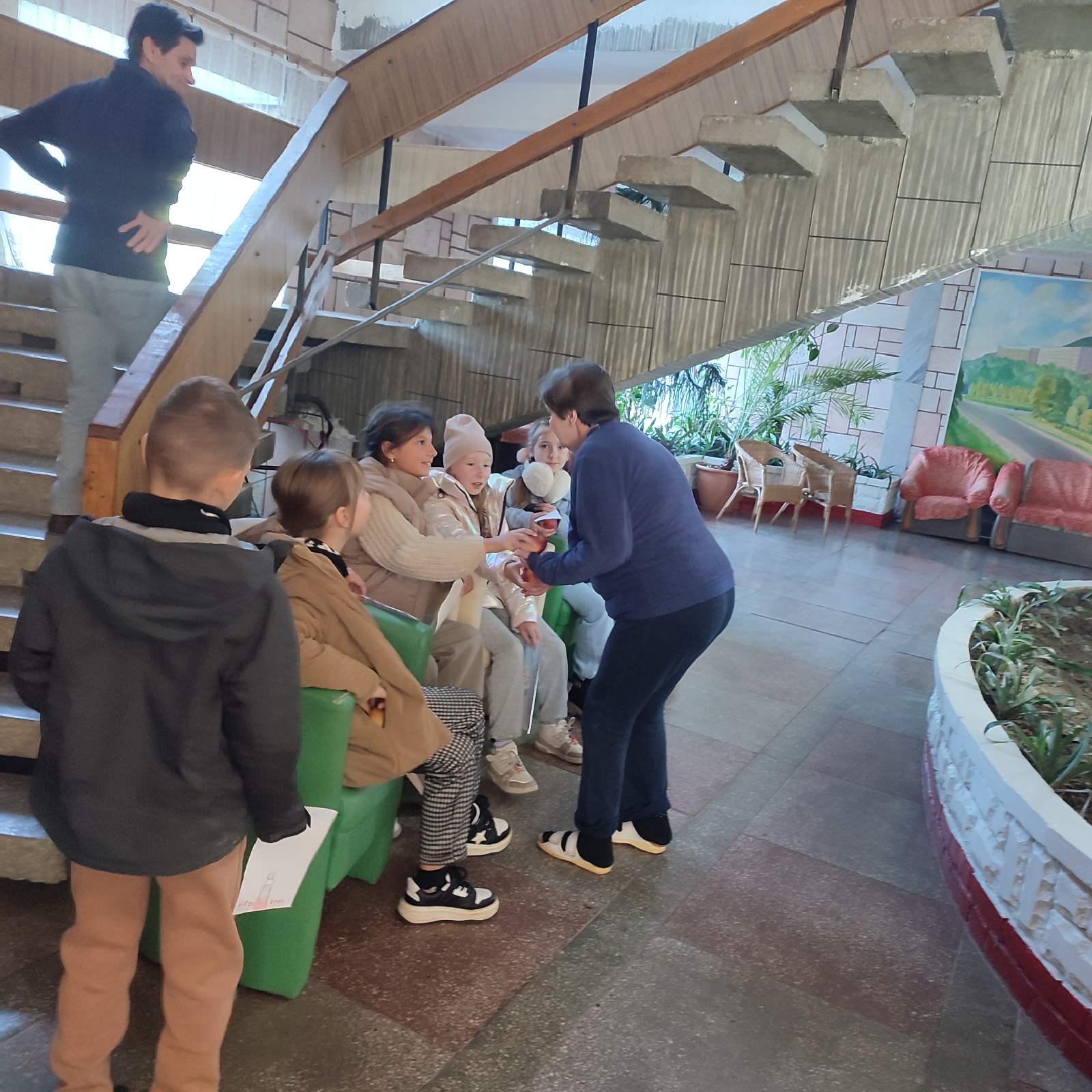 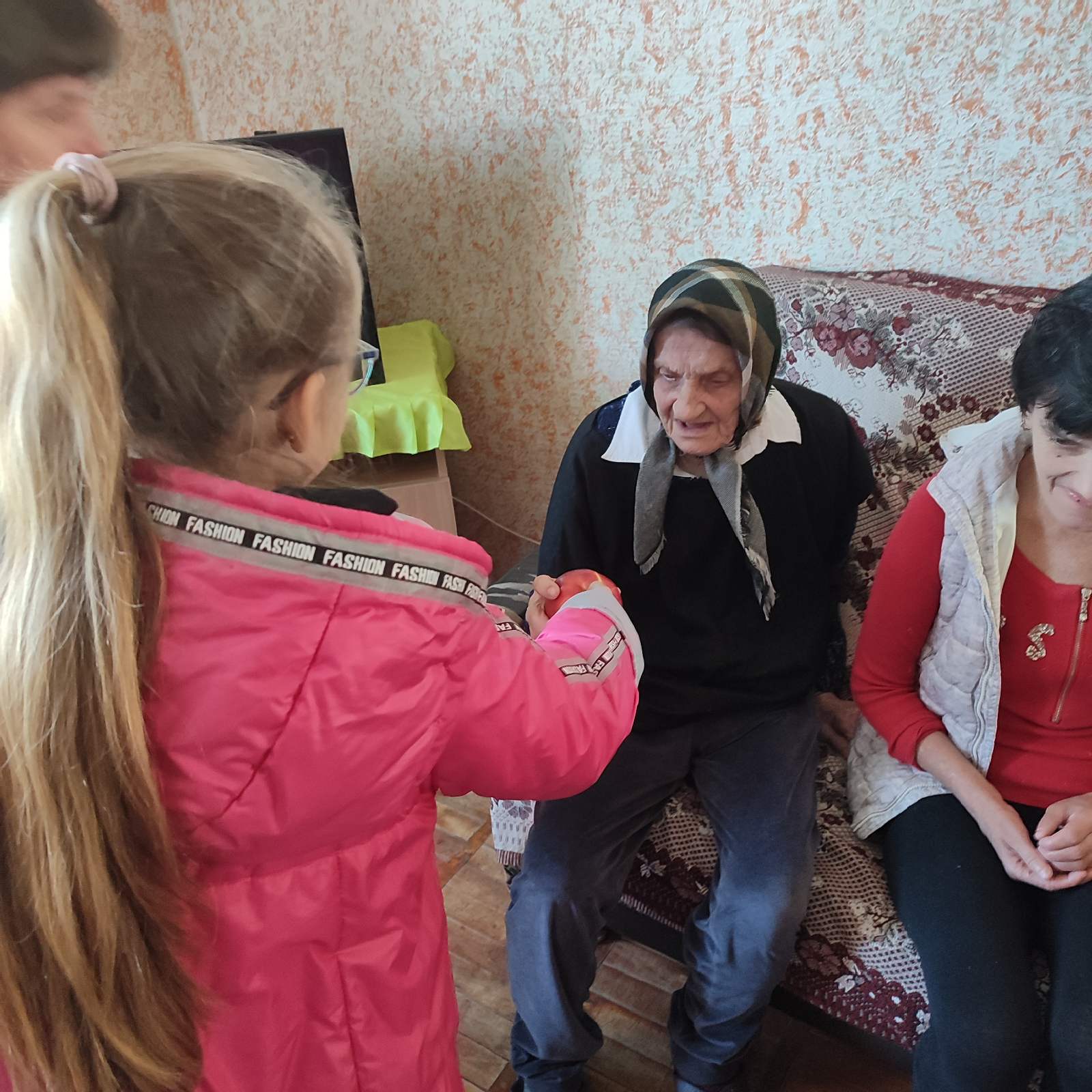 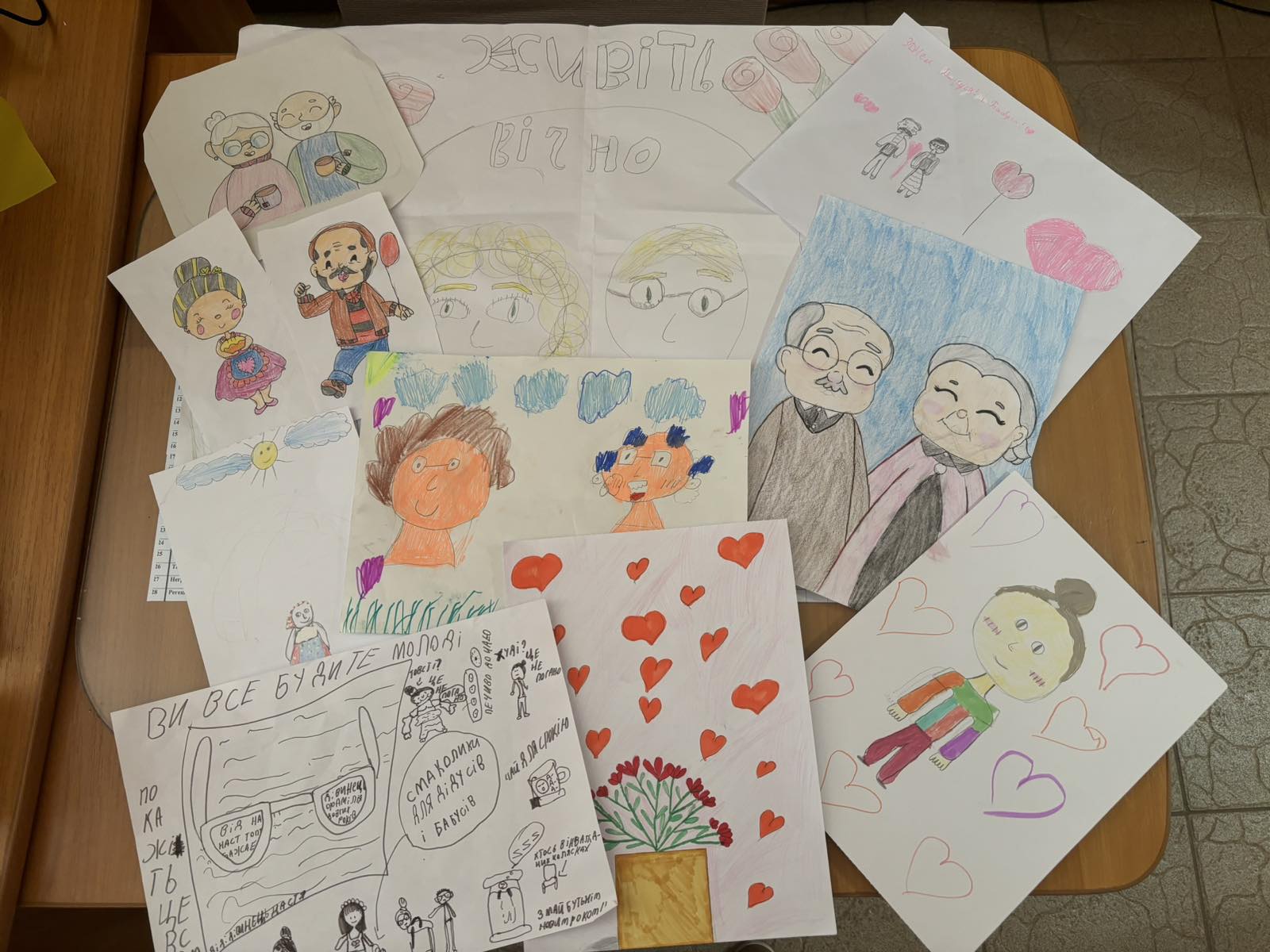 Туристично-краєзнавчий напрям
Екскурія до краєзнавчого музею замок «Паланок » в м. Мукачеве.
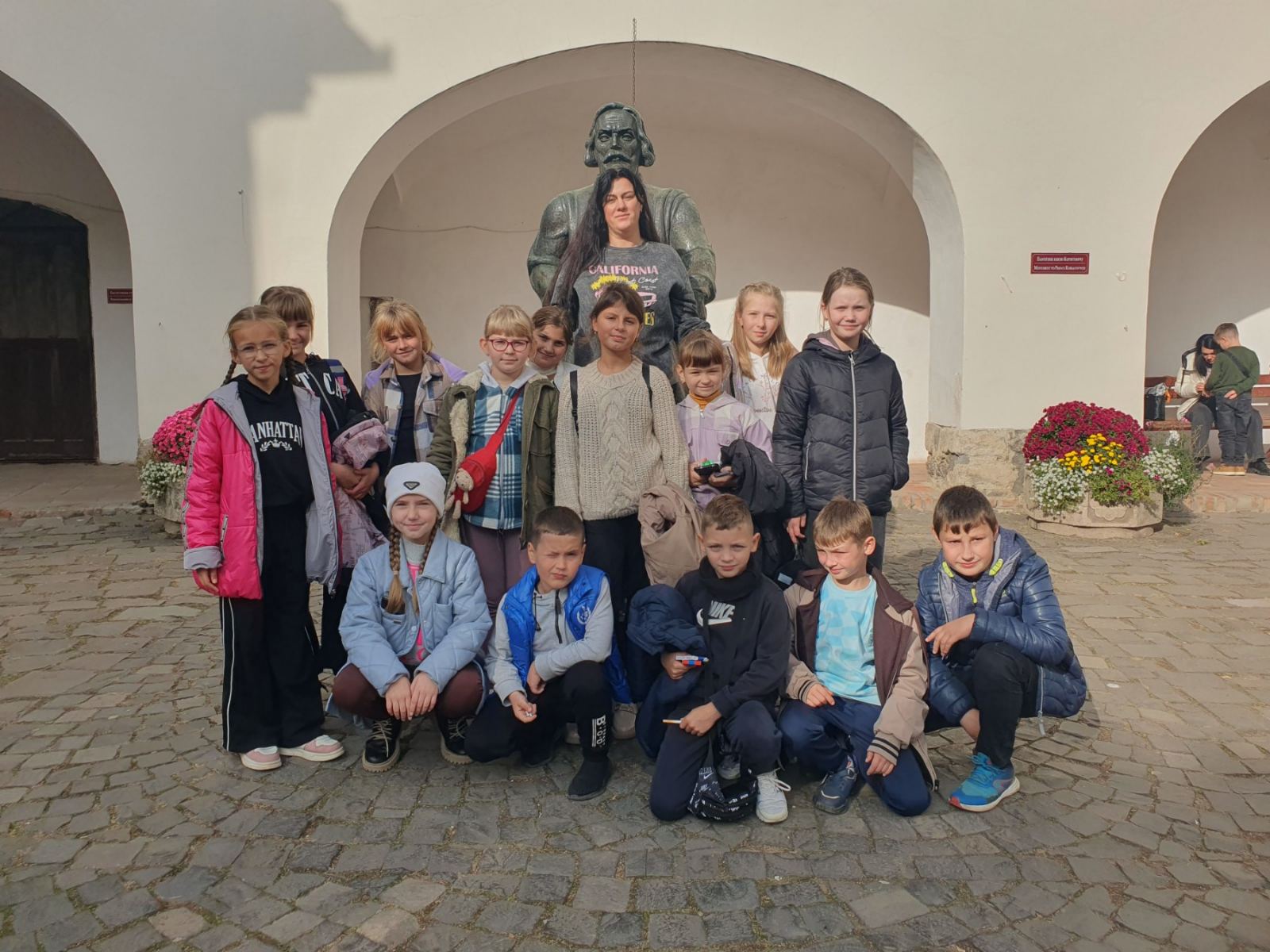 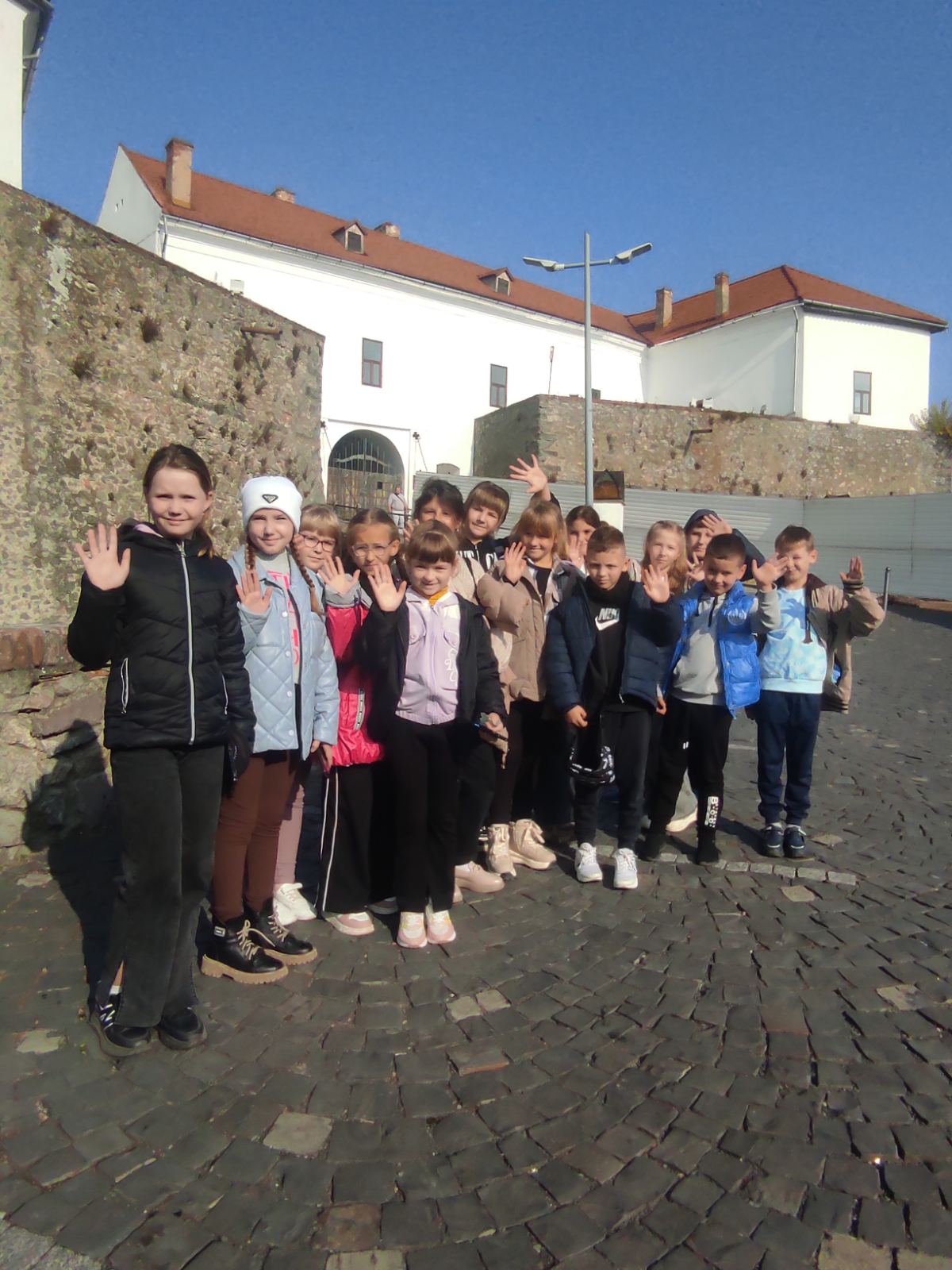 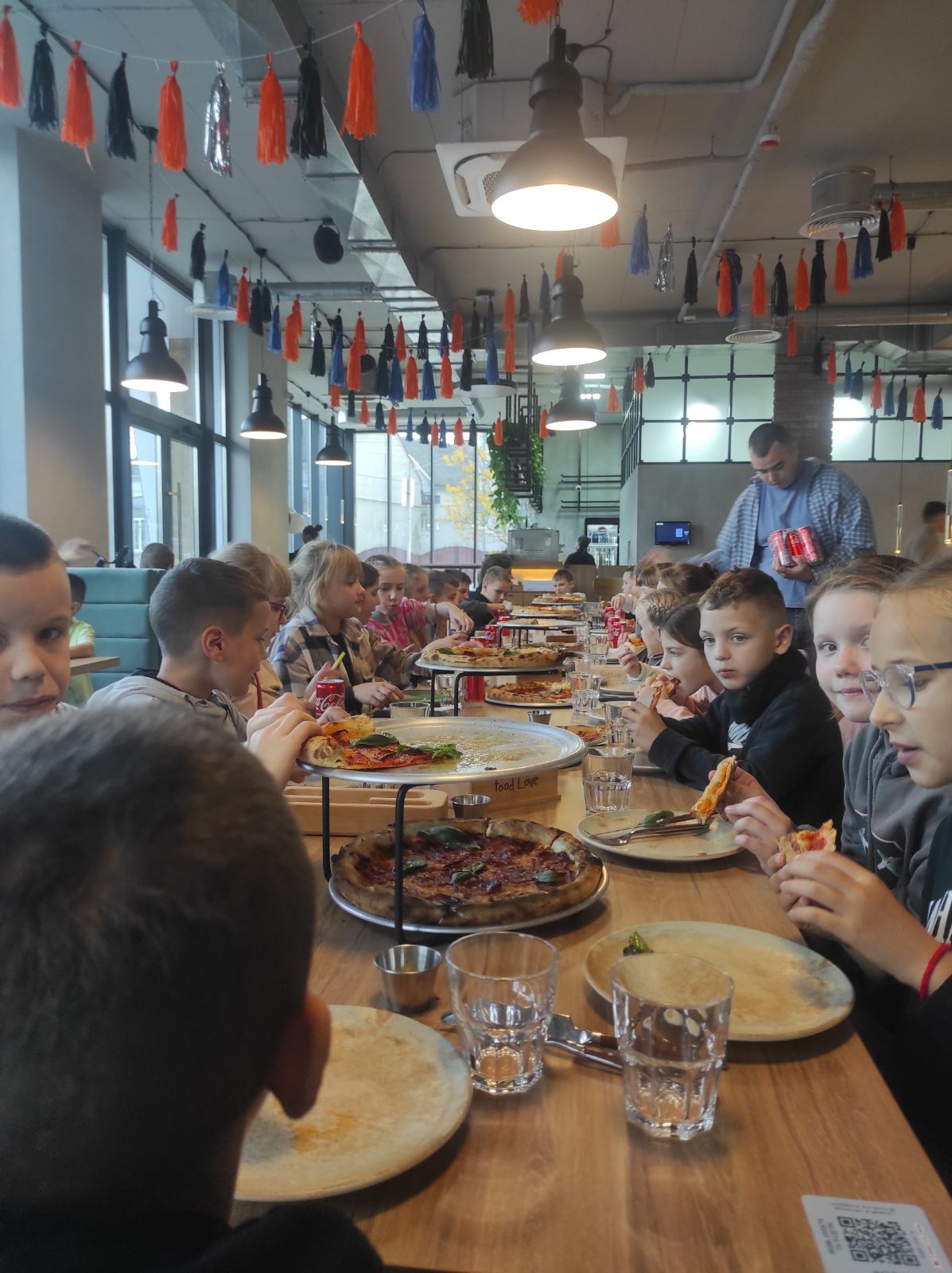 Майстер-клас від рою середньої і старшої ланки «Козацький легіон» для рою молодшої ланки «Майбутнє України»
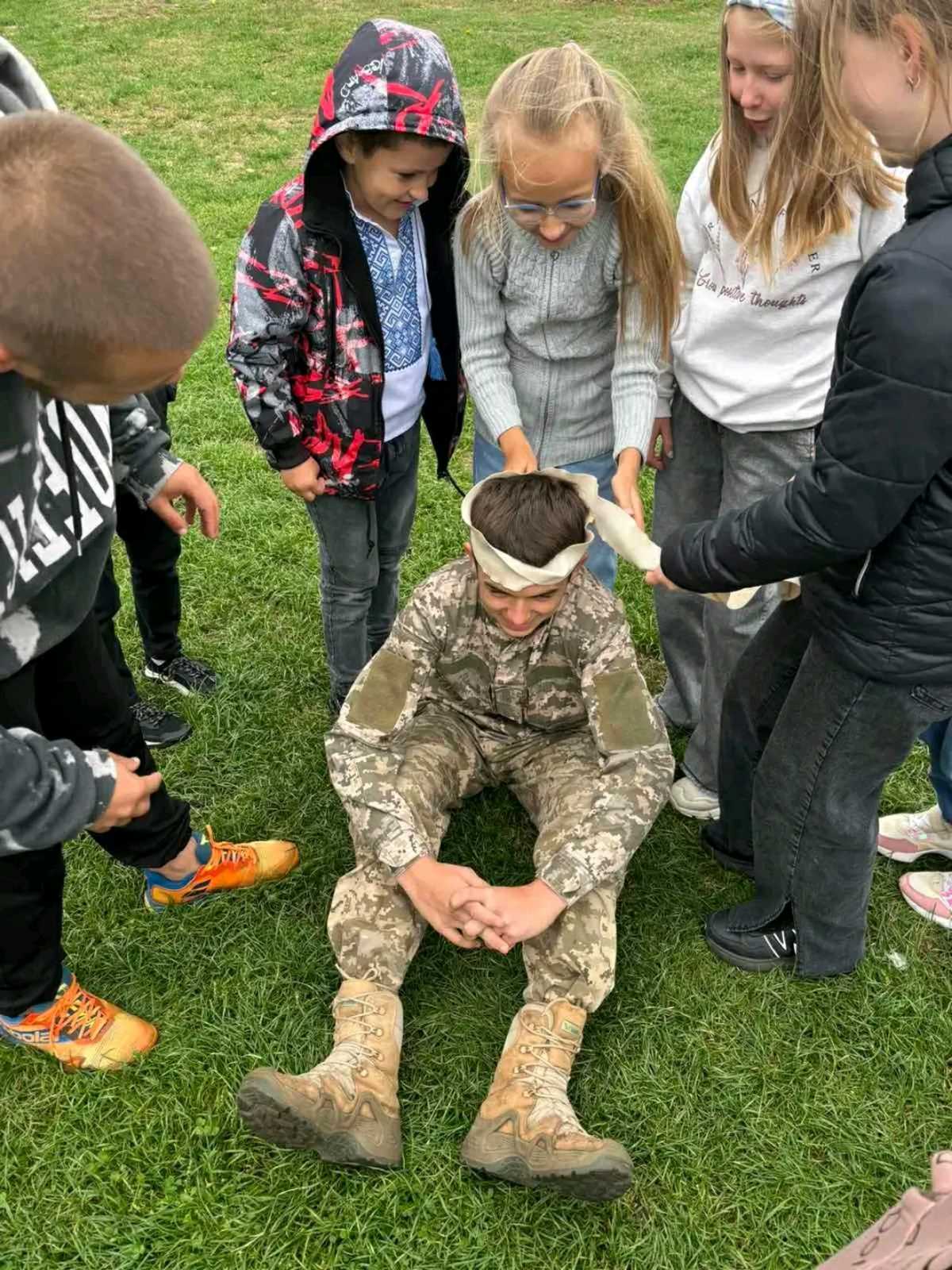 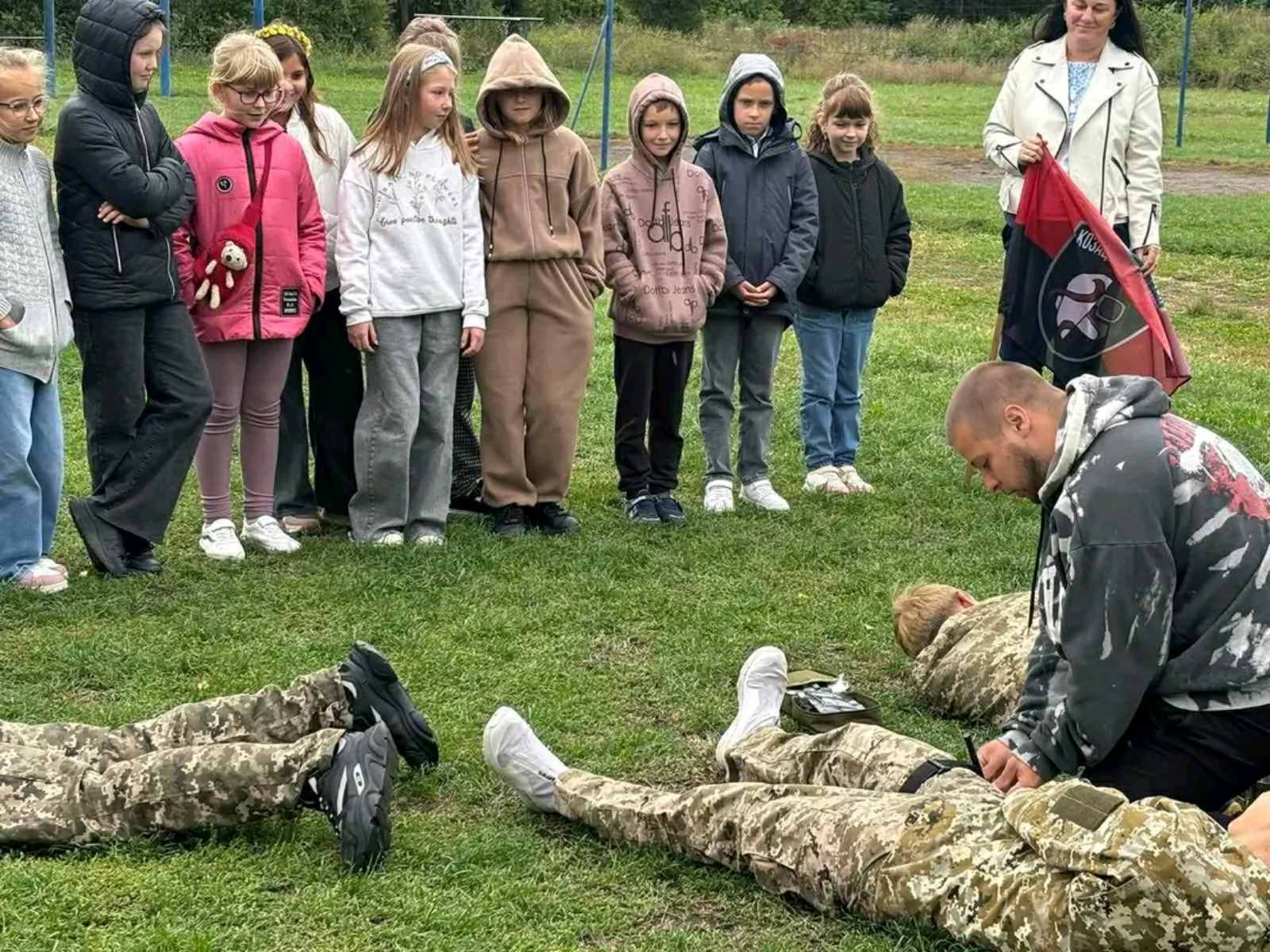 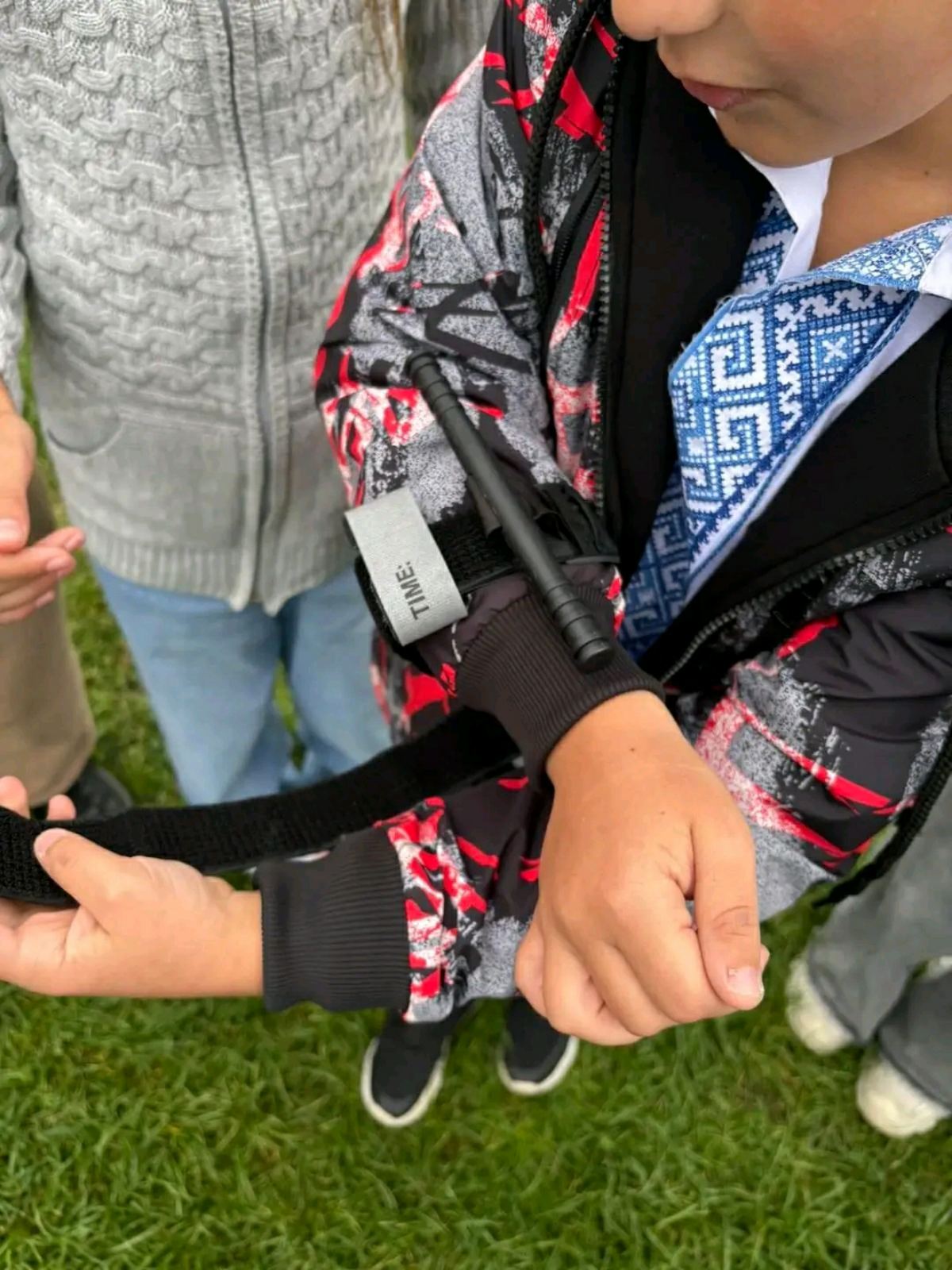 Природничо-охоронний напрям
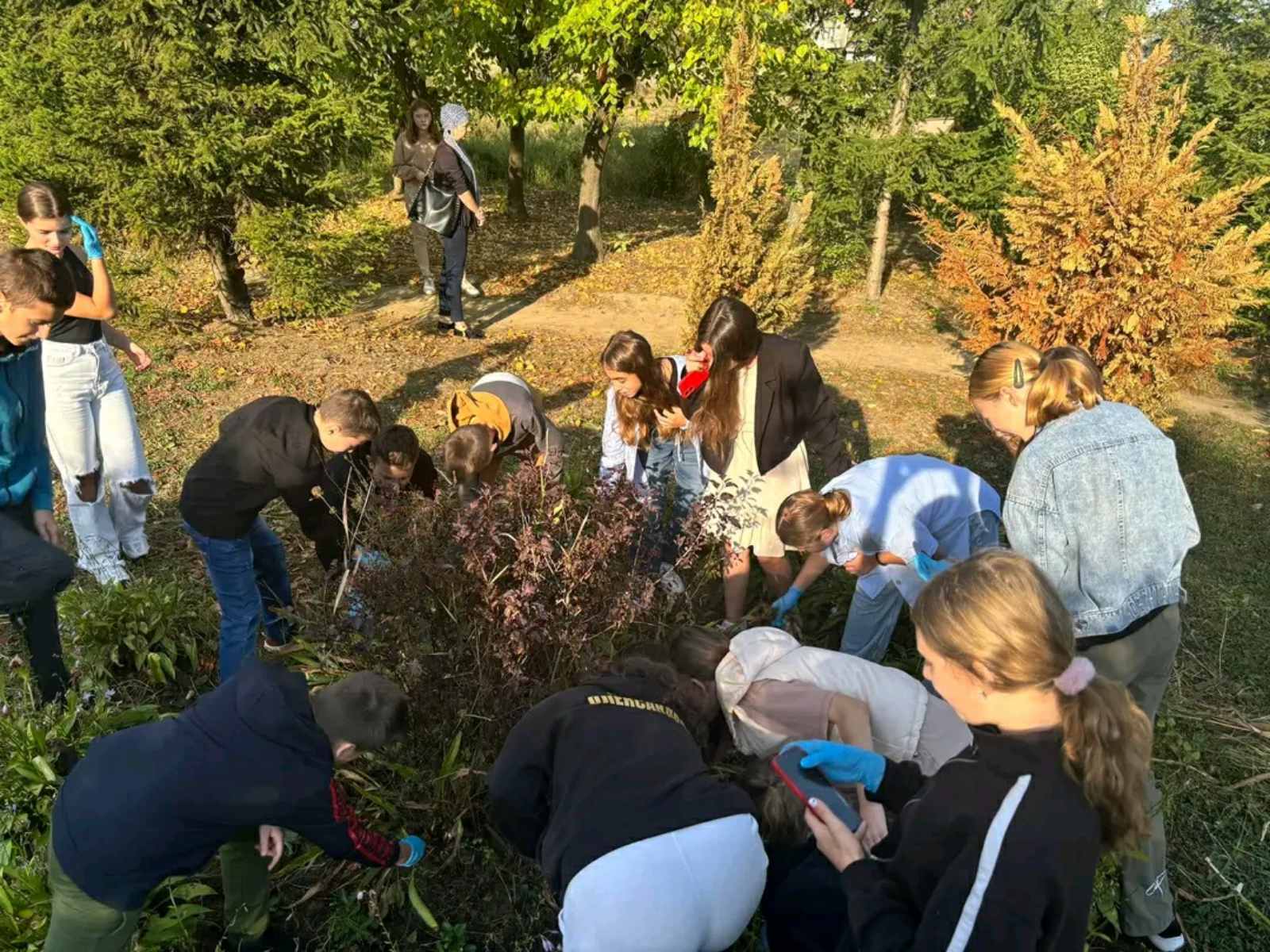 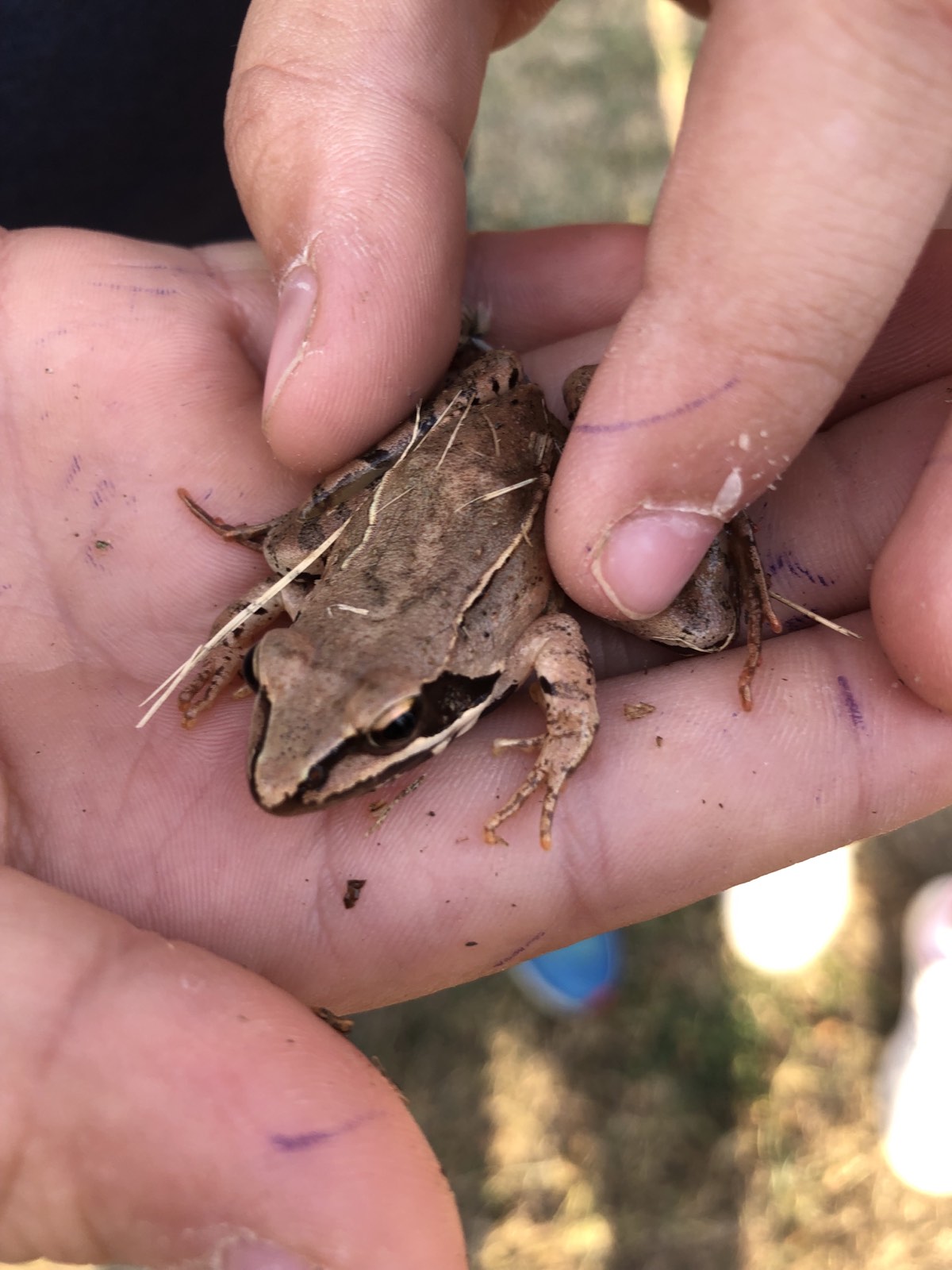 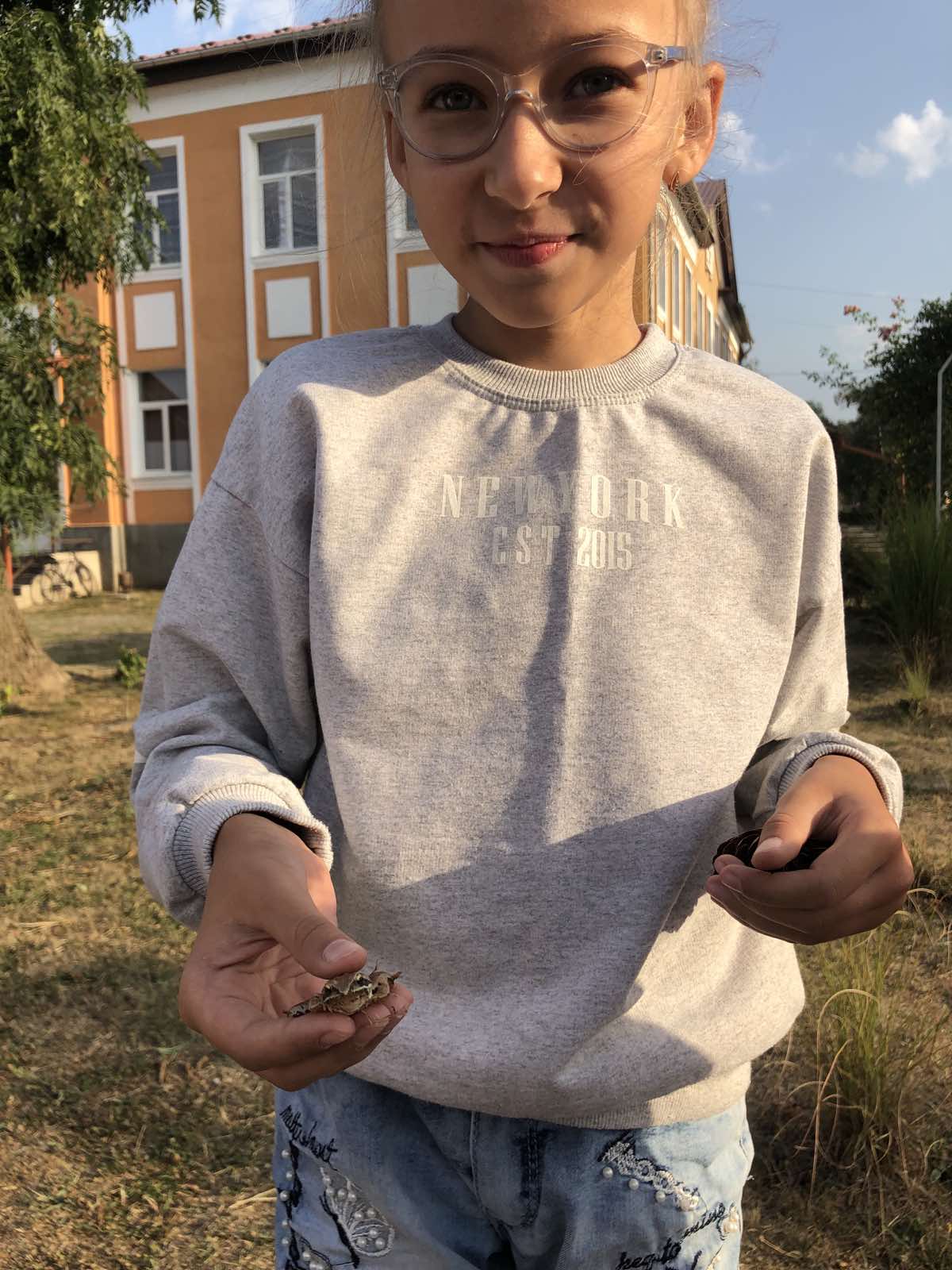 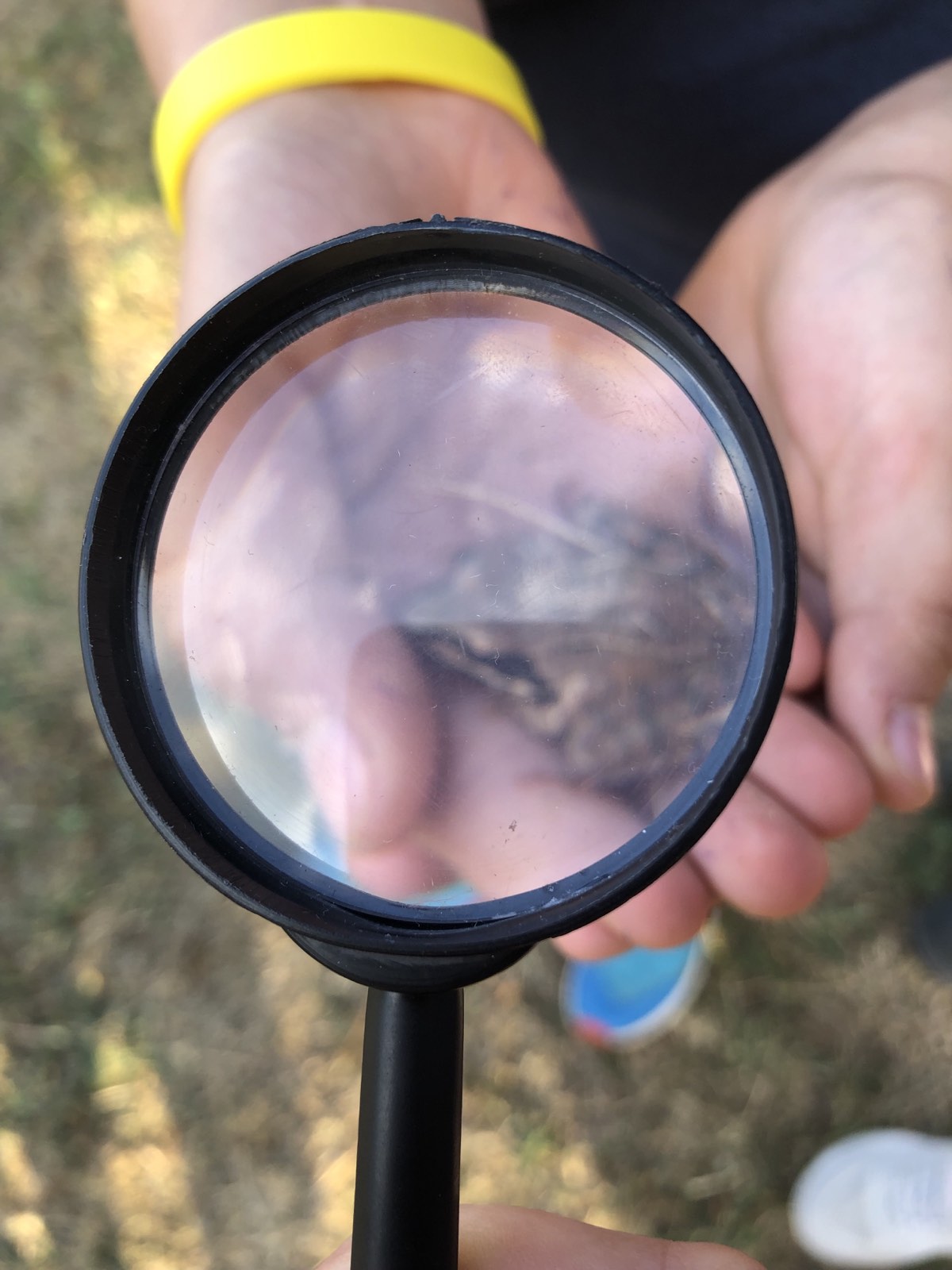 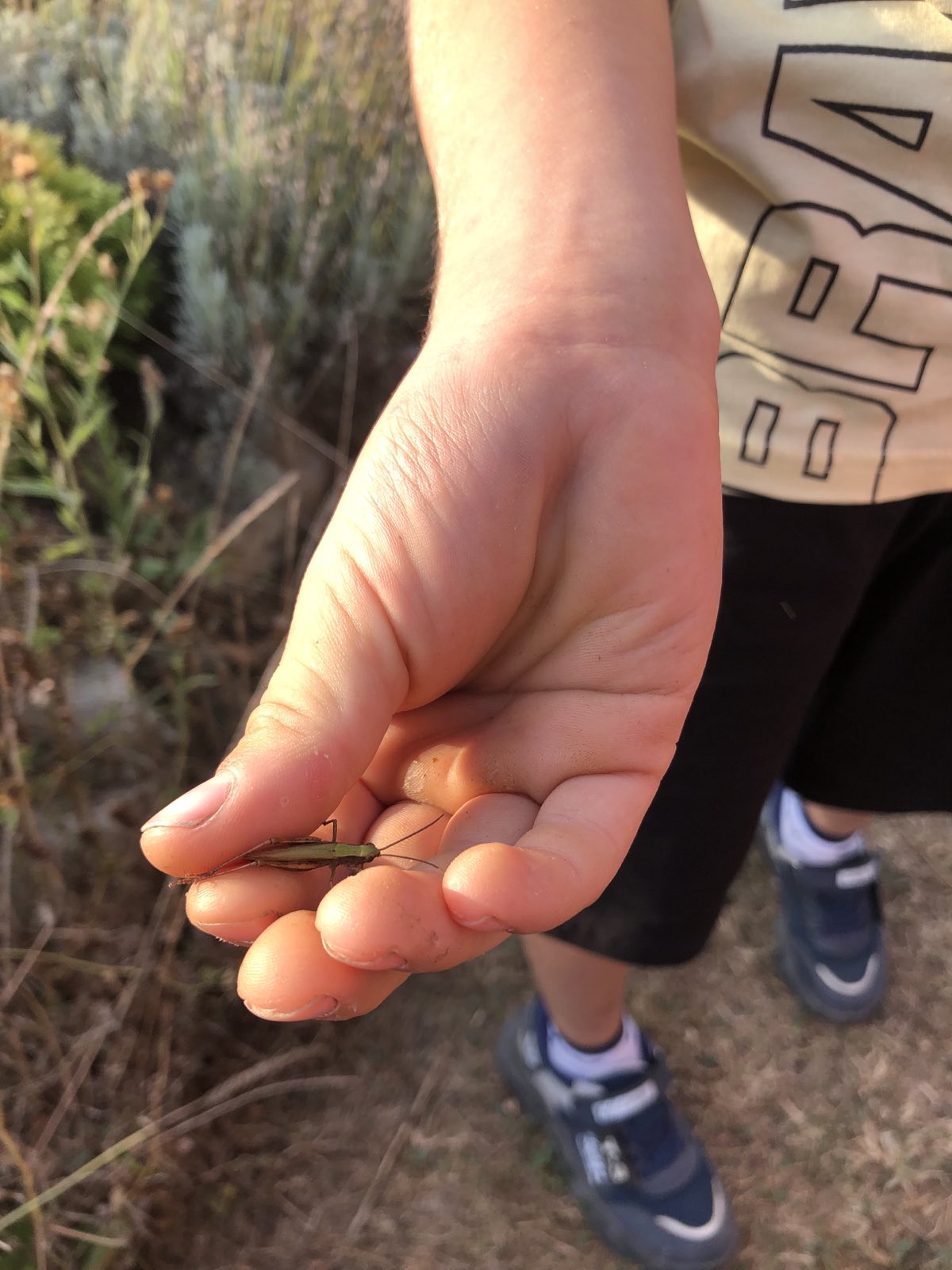 День фізкультури та спорту
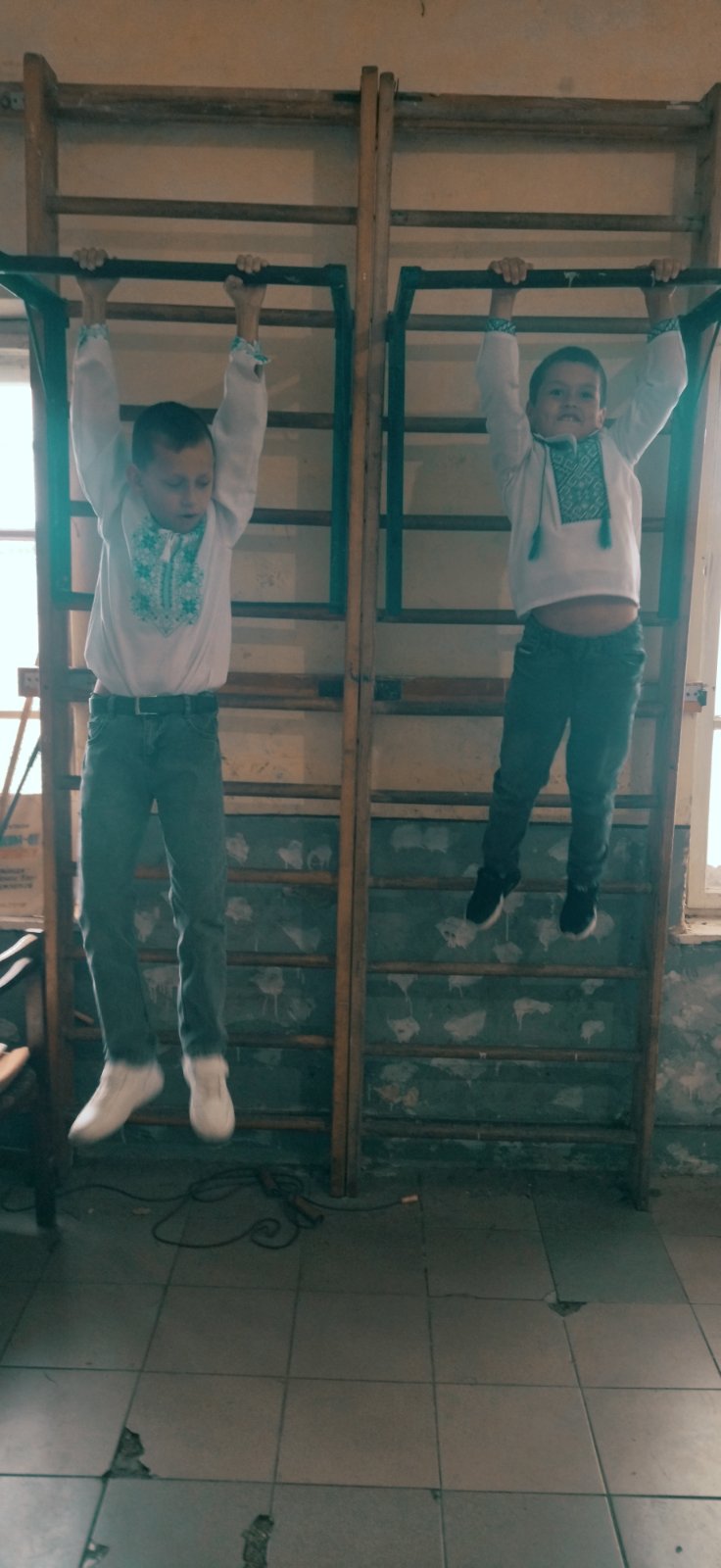 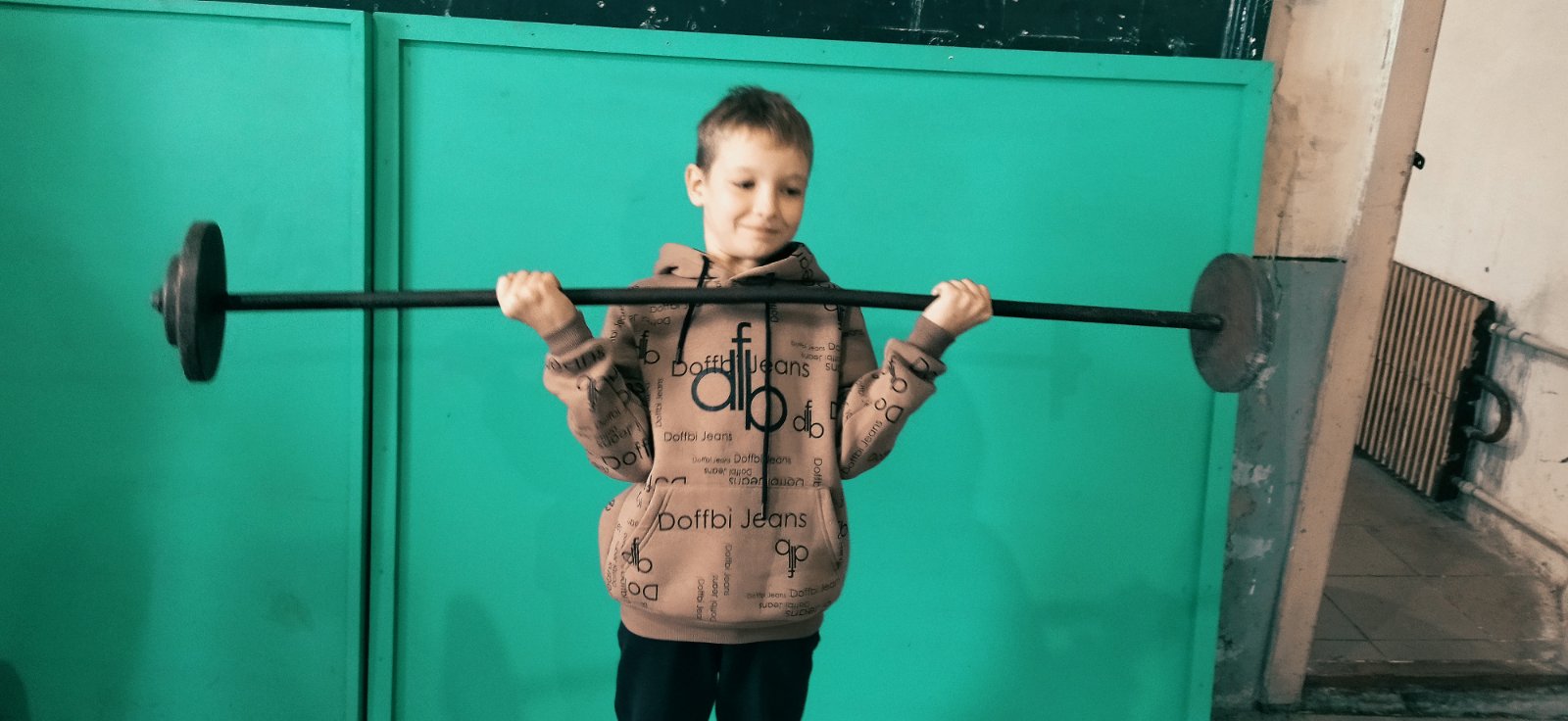 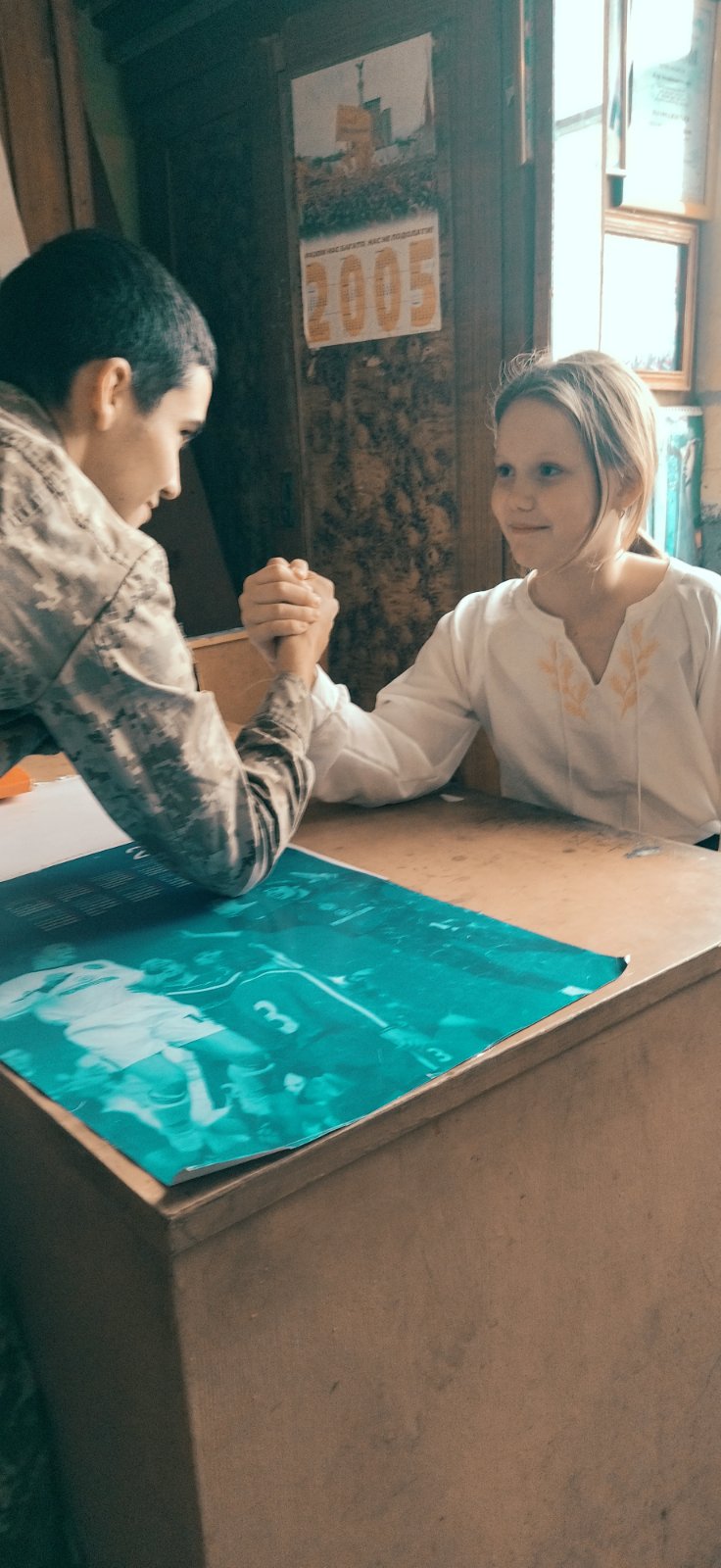 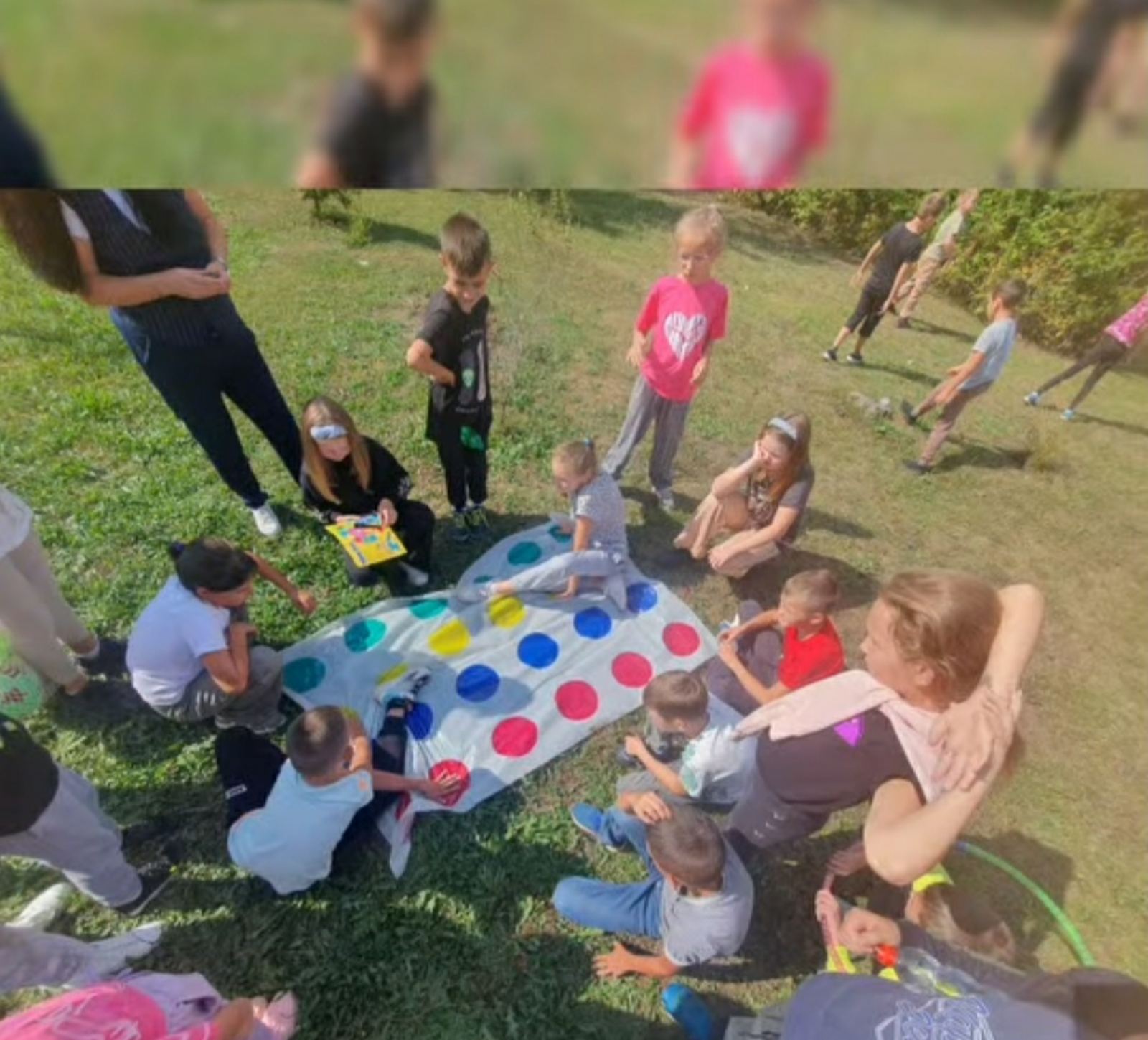 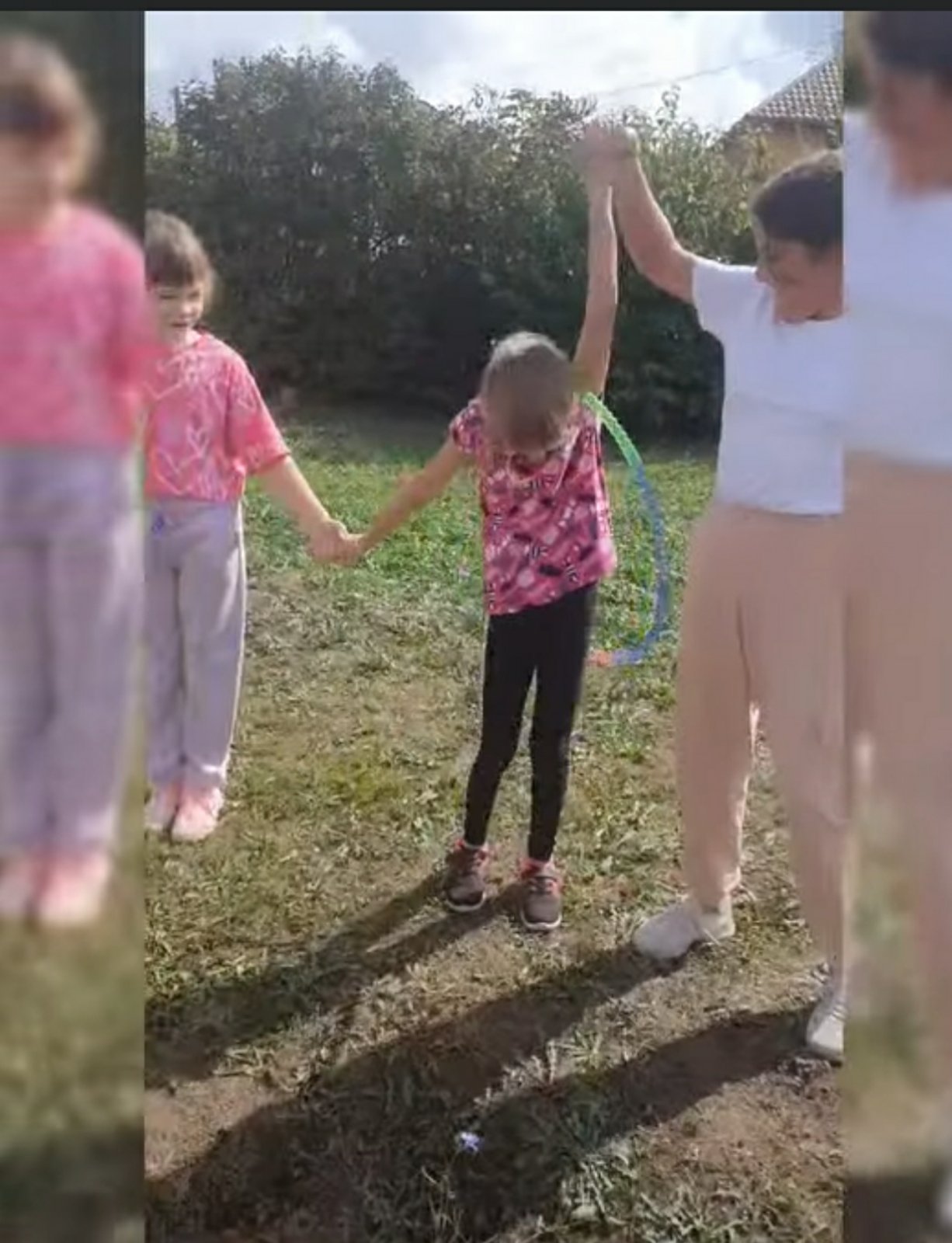 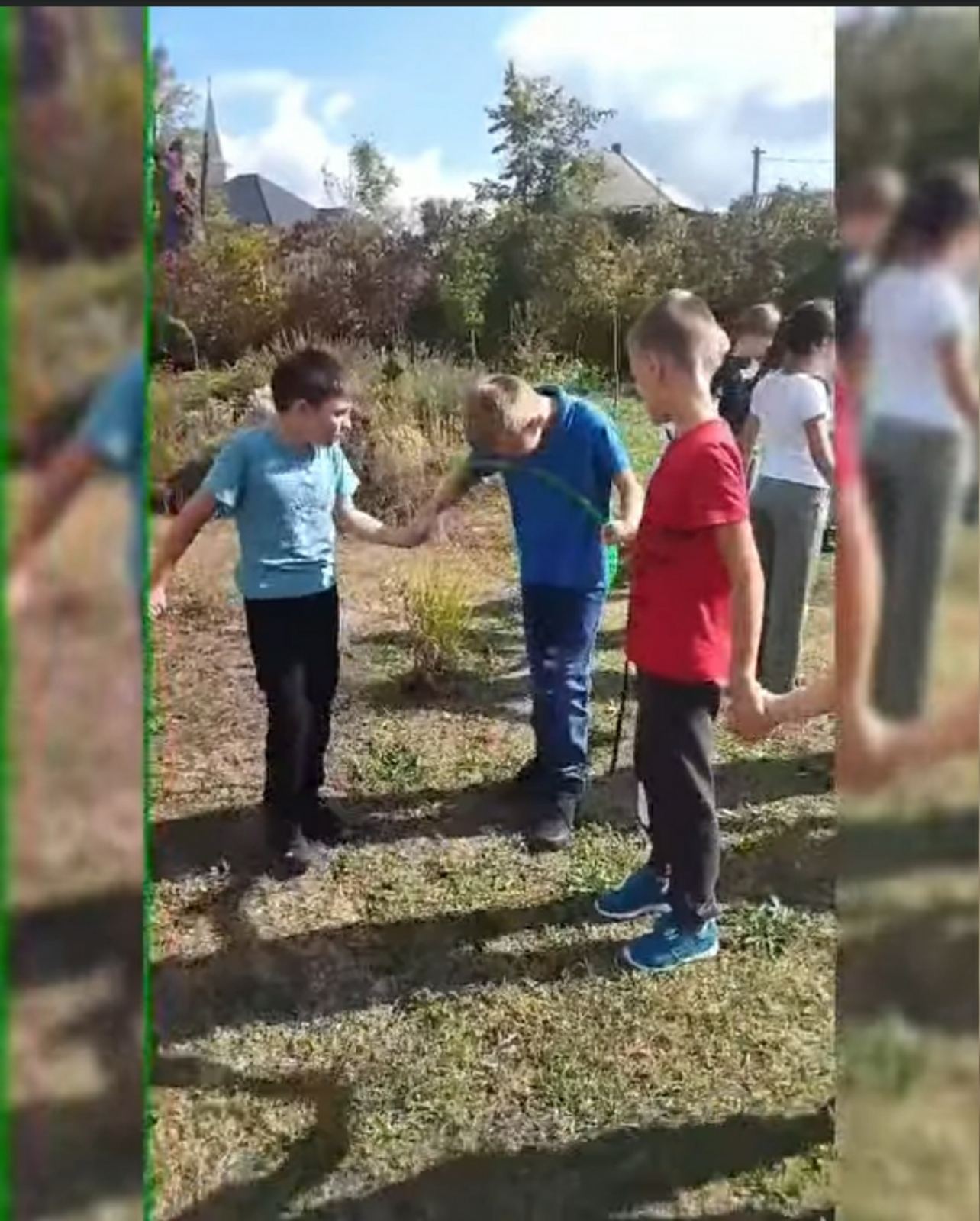 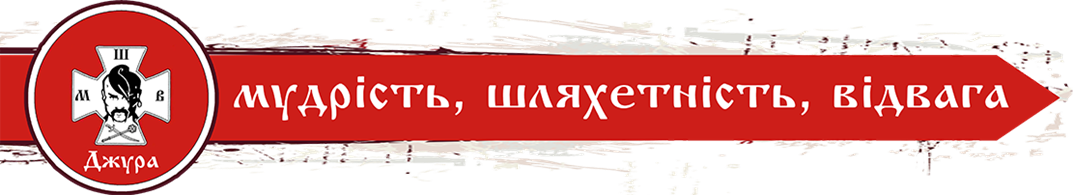 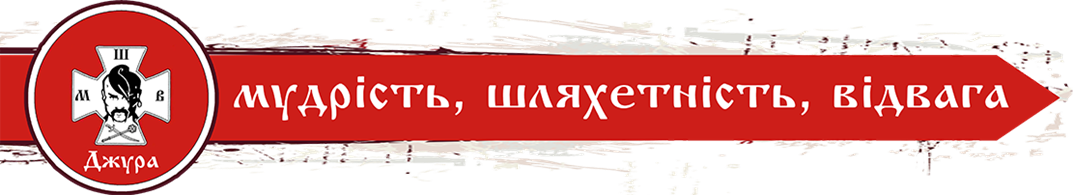 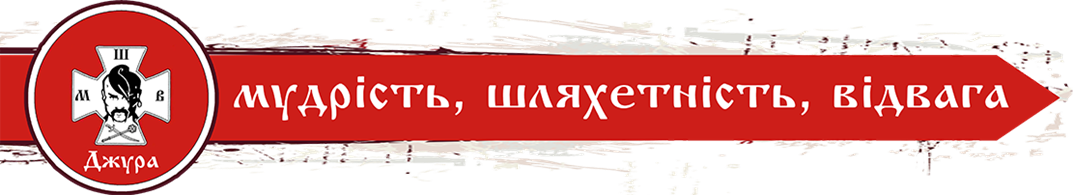 Волонтерська робота
проведення різноманітних благодійних акцій для підтримки ЗСУ
 виготовлення привітальних листівок  для захисників і захисниць України
збір речей та продуктів харчування, смаколиків для військових ЗСУ
зустрічі з воїнами-односельчанами
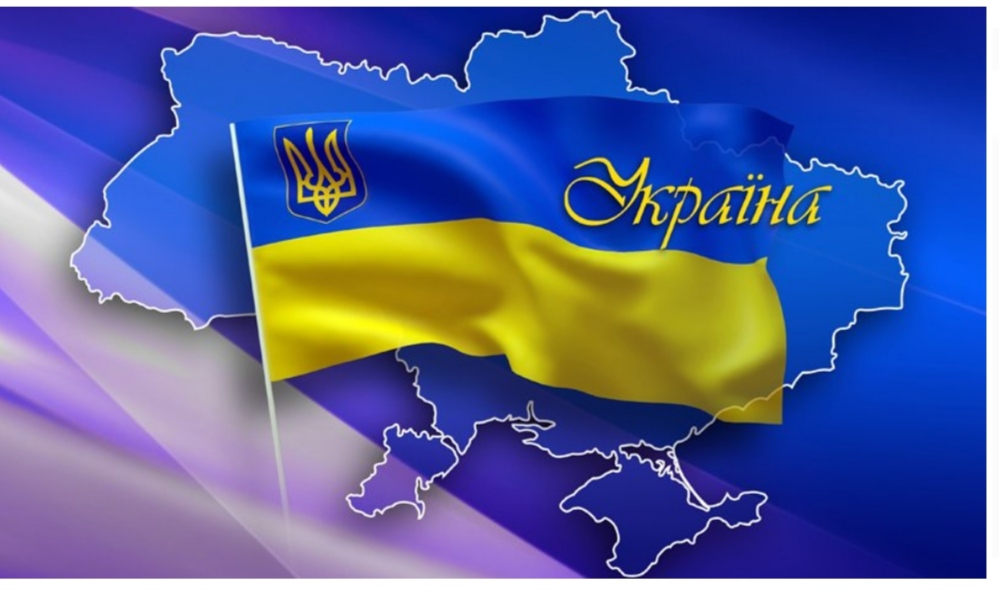 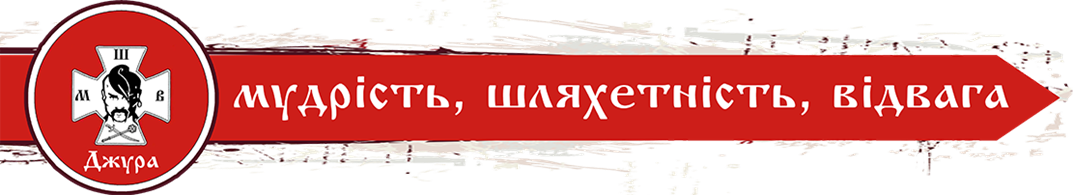 Висновки
Кропітка робота рою, проведені заходи сприяють громадянському змужнінню, допомагають учням зростати свідомими громадянами України. Організовуючи, на перший погляд, невеликі, але реальні справи у своєму закладі, здобувачі навчаються бути компетентними та відповідальними громадянами своєї держави.  
Діти вчаться бути уважними до чужої біди, порядними і толерантними, щирими і добросердними. Юне покоління українців навчається усвідомлювати відповідальність кожного за долю своєї держави, її майбутнє.
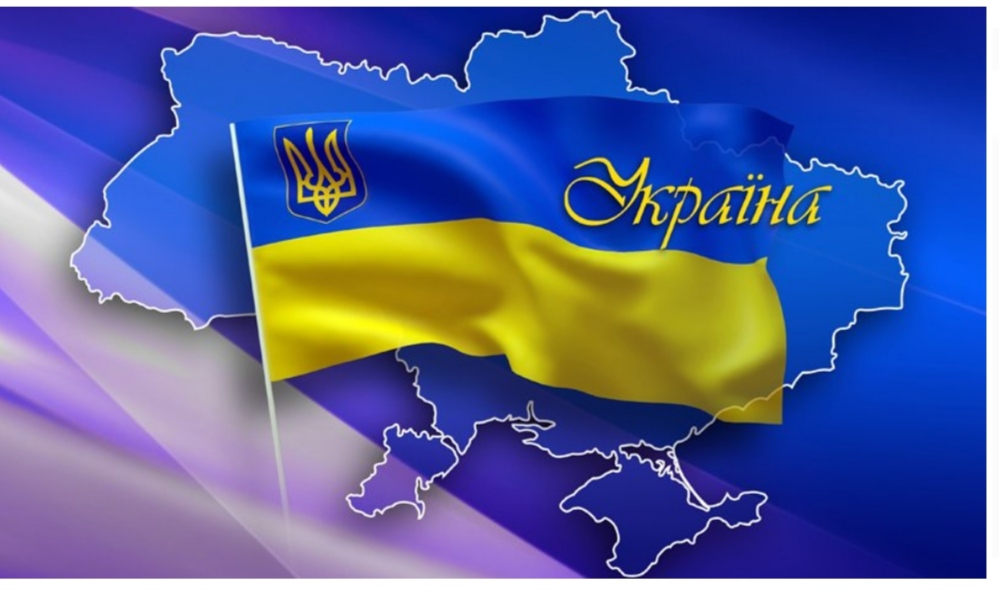 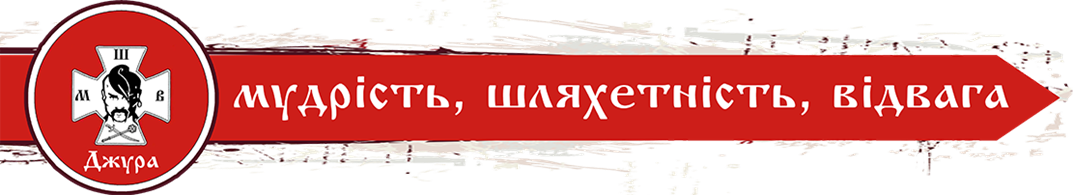 Дякуємо за увагу!
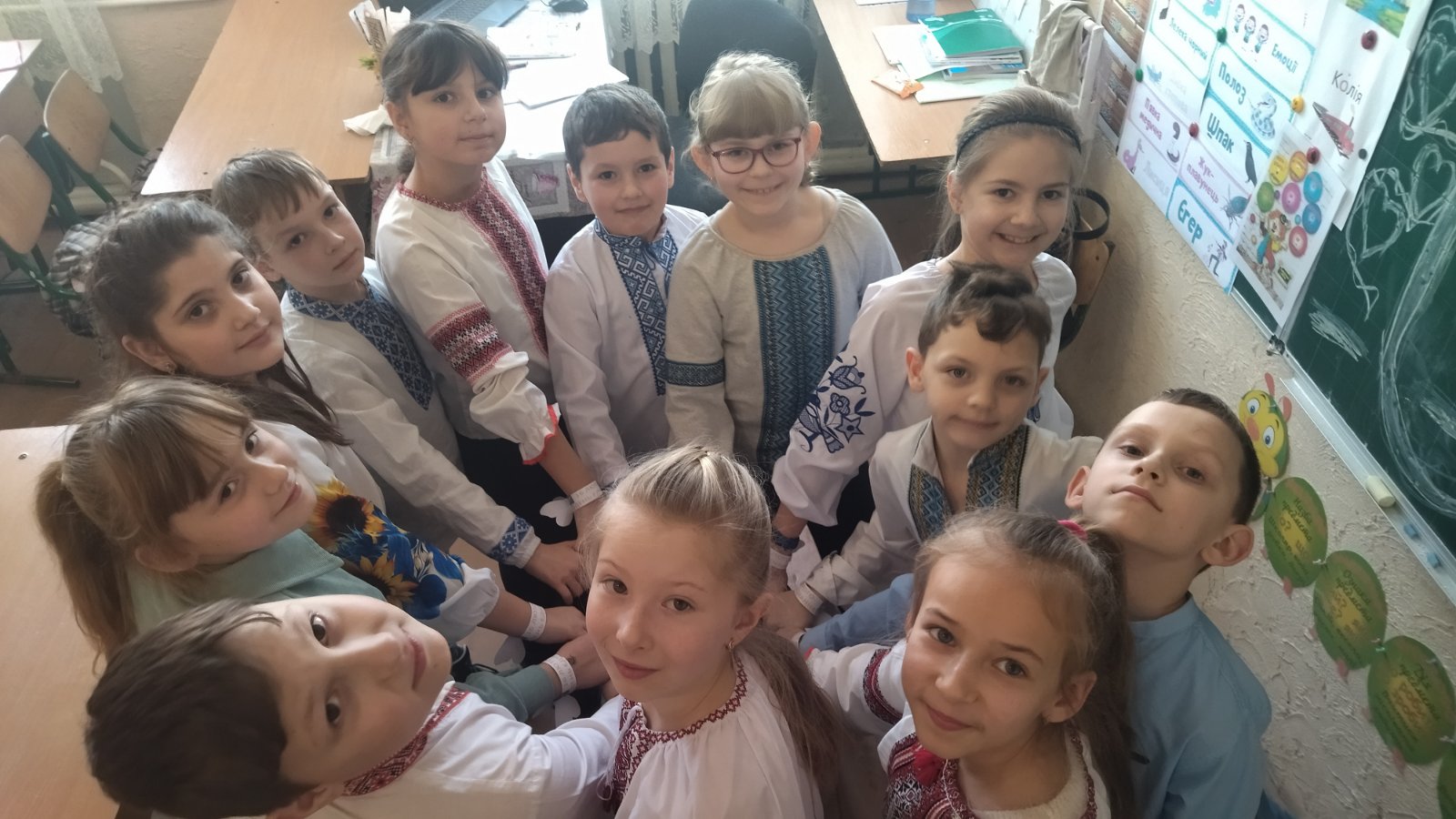 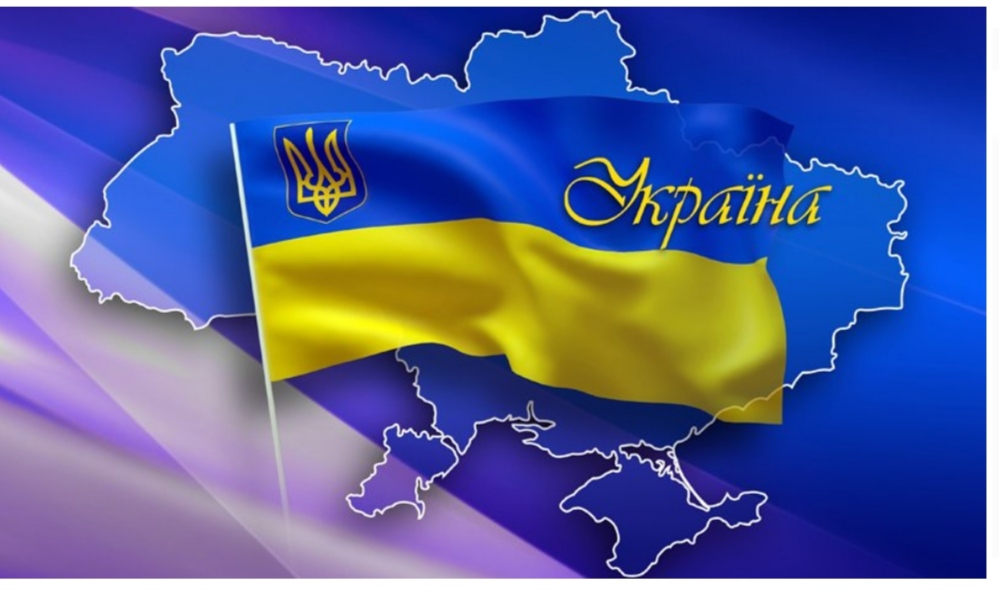